Kể chuyện
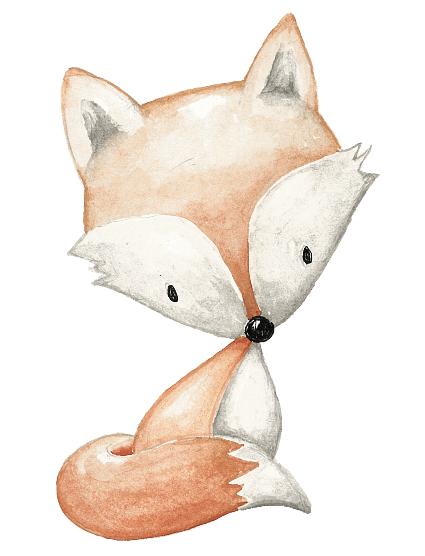 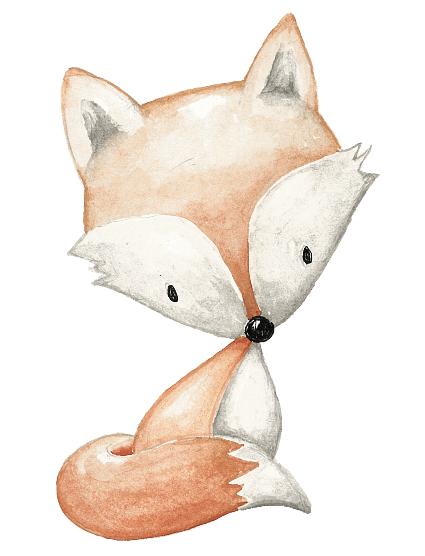 Lớp 4
Kể chuyện đã nghe đã đọc
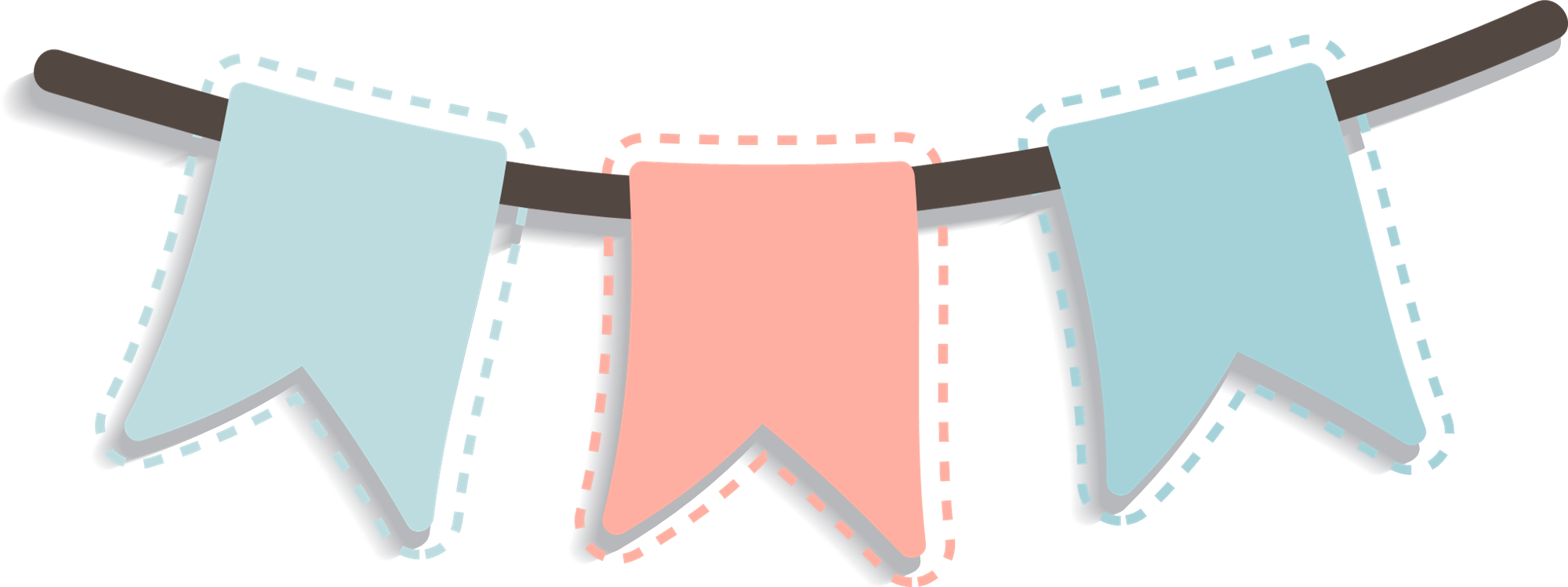 Giải câu đố sau
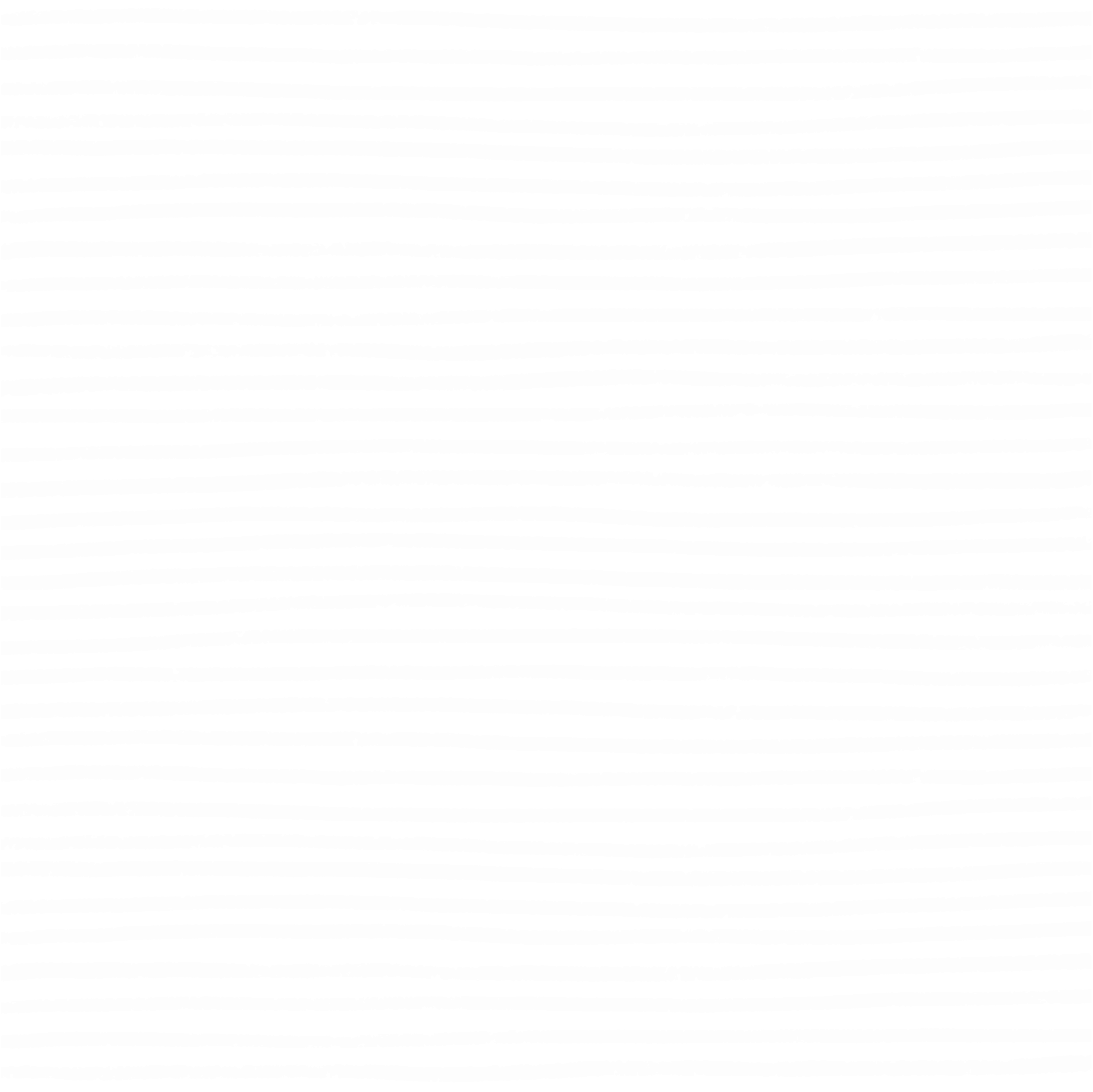 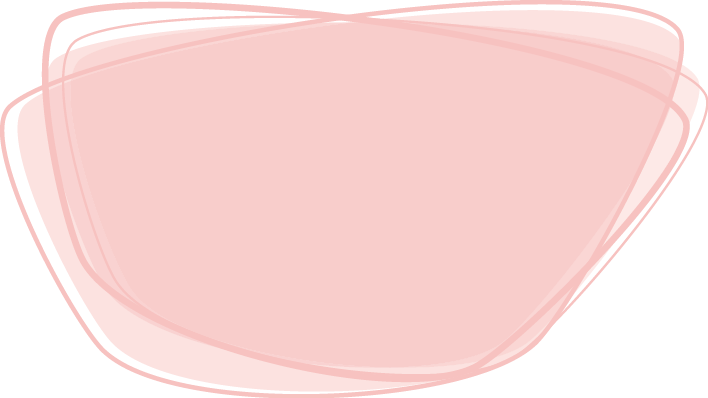 Nhà hình xoắn, ở dưới ao
Chỉ có một cửa ra vào mà thôi
Mang nhà đi khắp mọi nơi
Không đi, đóng cửa nghỉ ngơi một mình.
                   Là con gì?
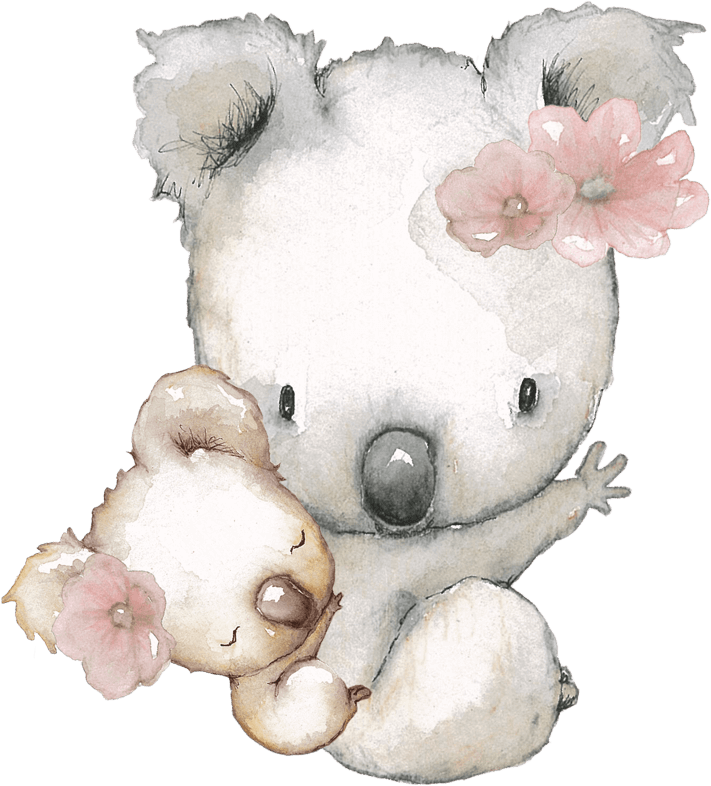 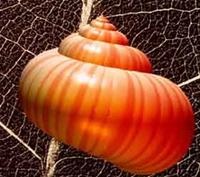 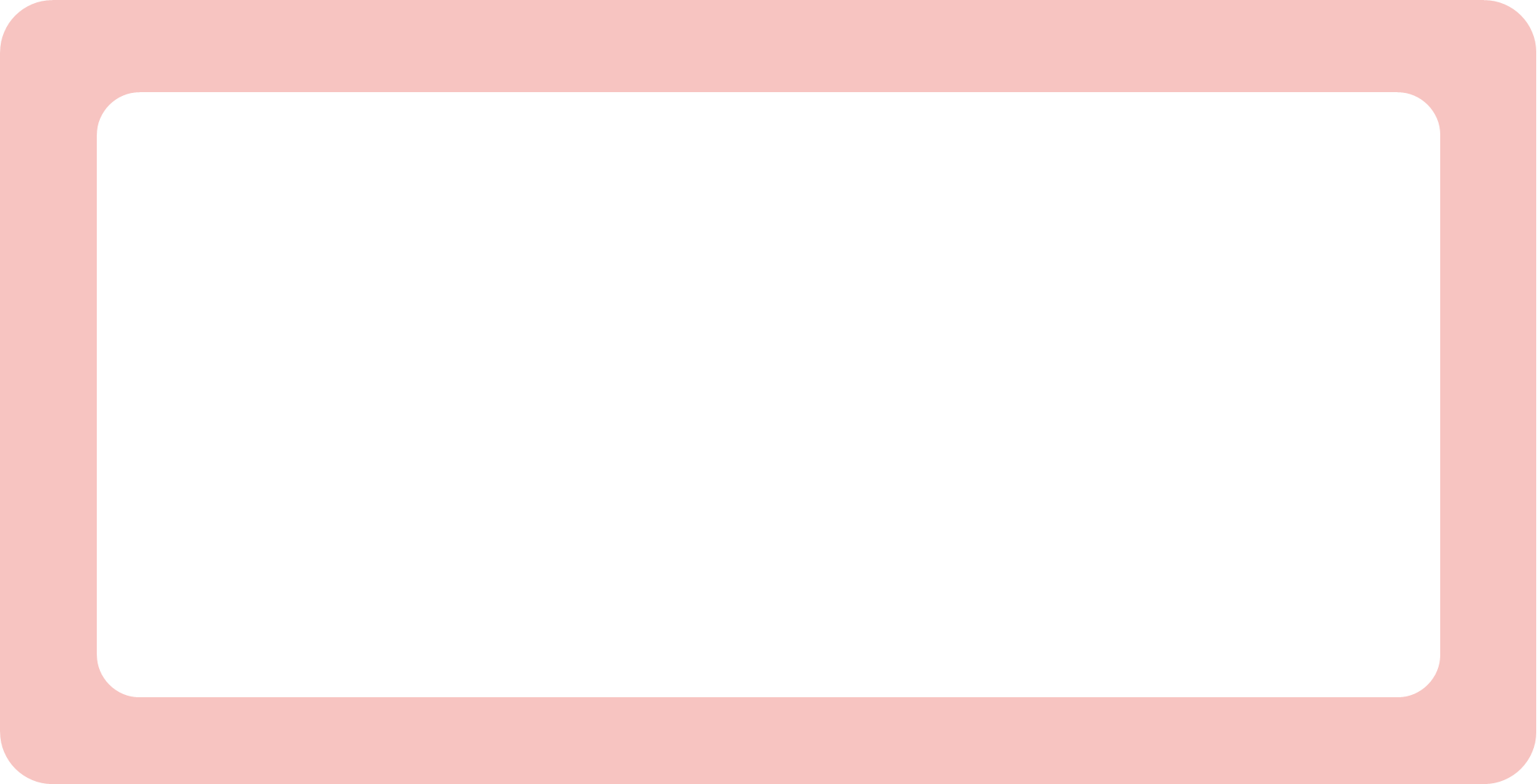 Con ốc
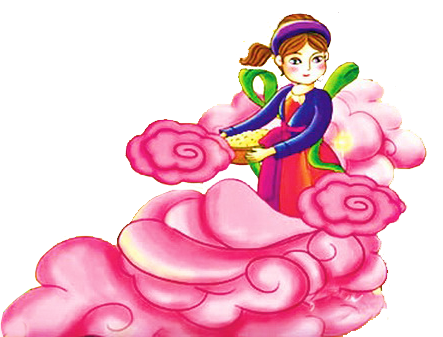 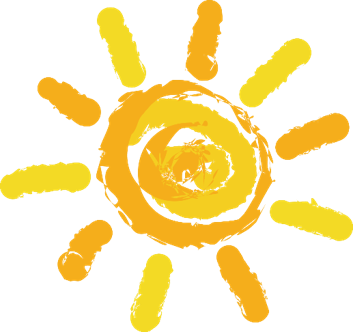 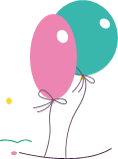 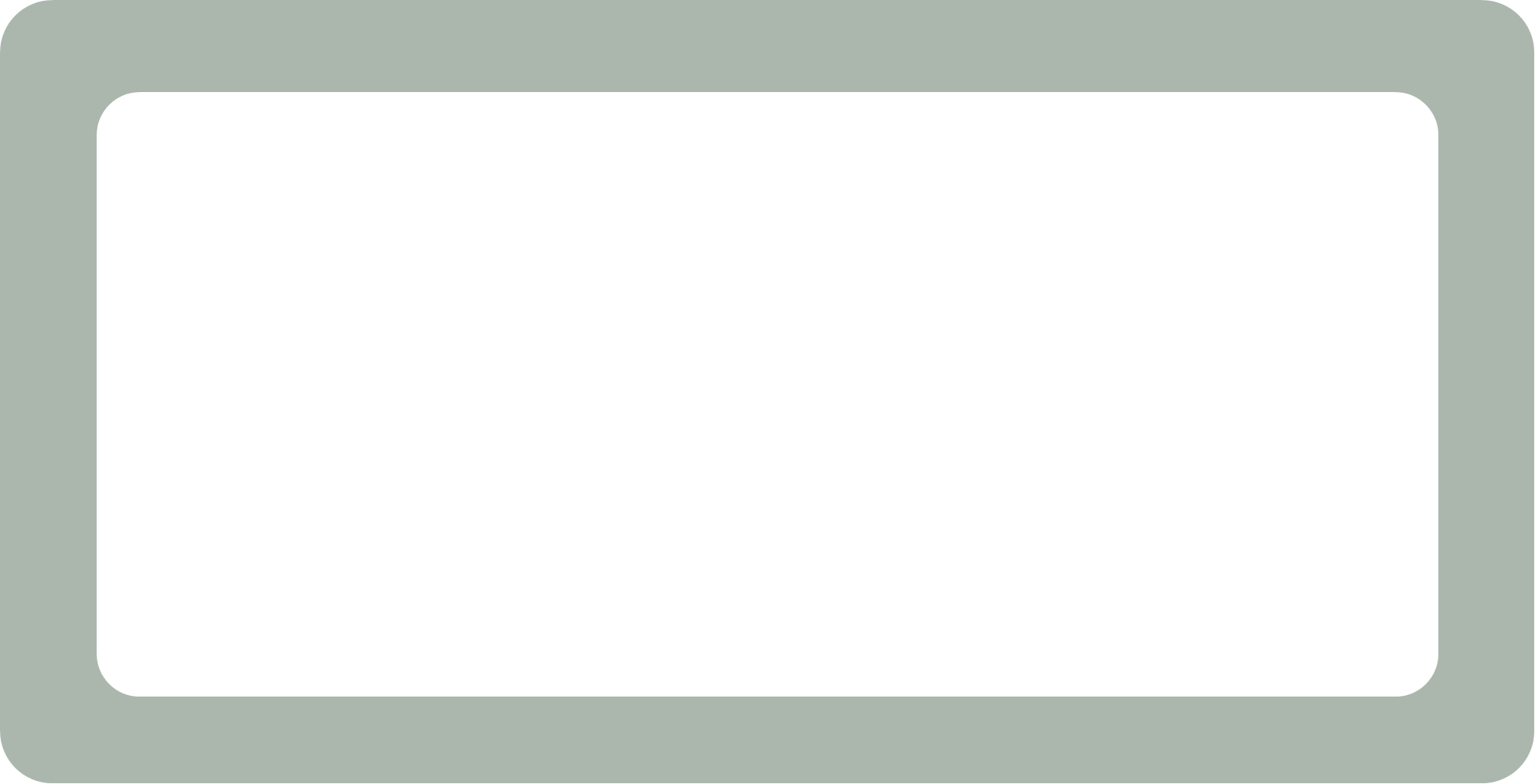 Kể chuyện
Nàng Tiên Ốc
[Speaker Notes: Nhóm KTUTS thiết kế]
Mục tiêu
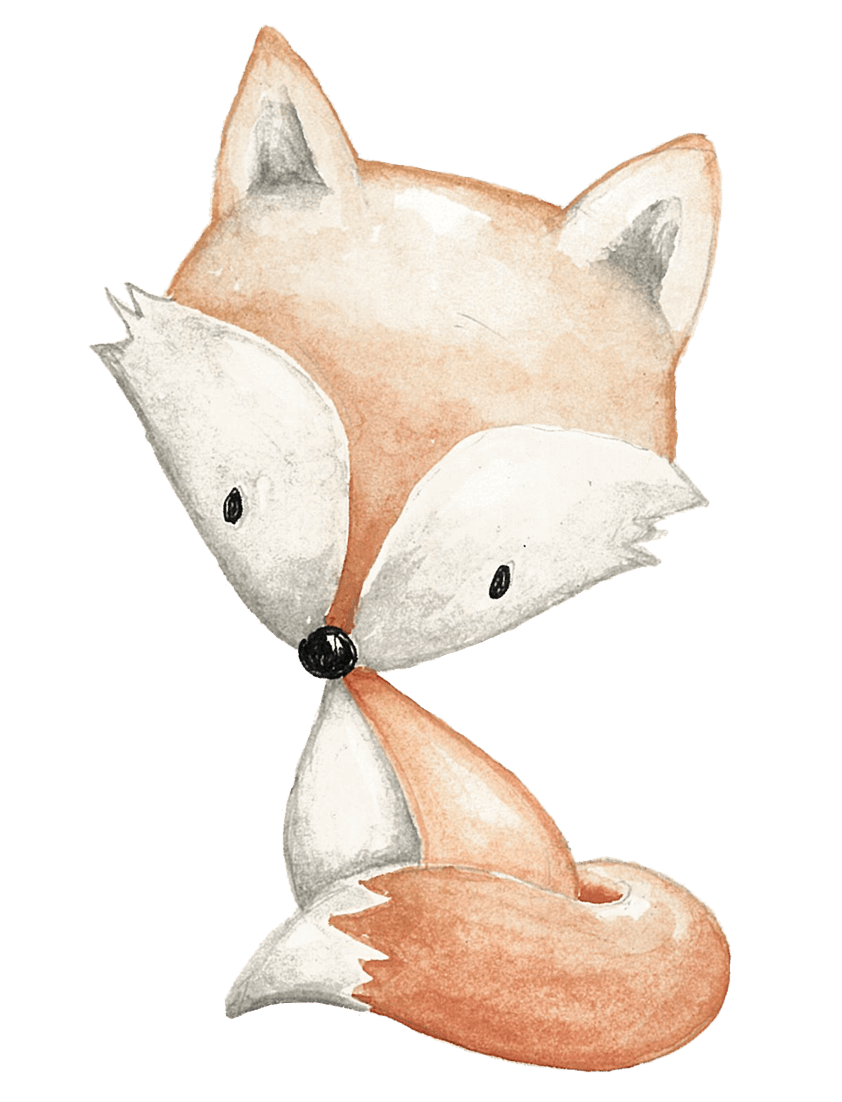 Kể lại được bằng ngôn ngữ và cách diễn đạt của mình truyện thơ Nàng tiên ốc.
01
Hiểu được ý nghĩa của câu chuyện: Con người cần yêu thương, giúp đỡ lẫn nhau.
02
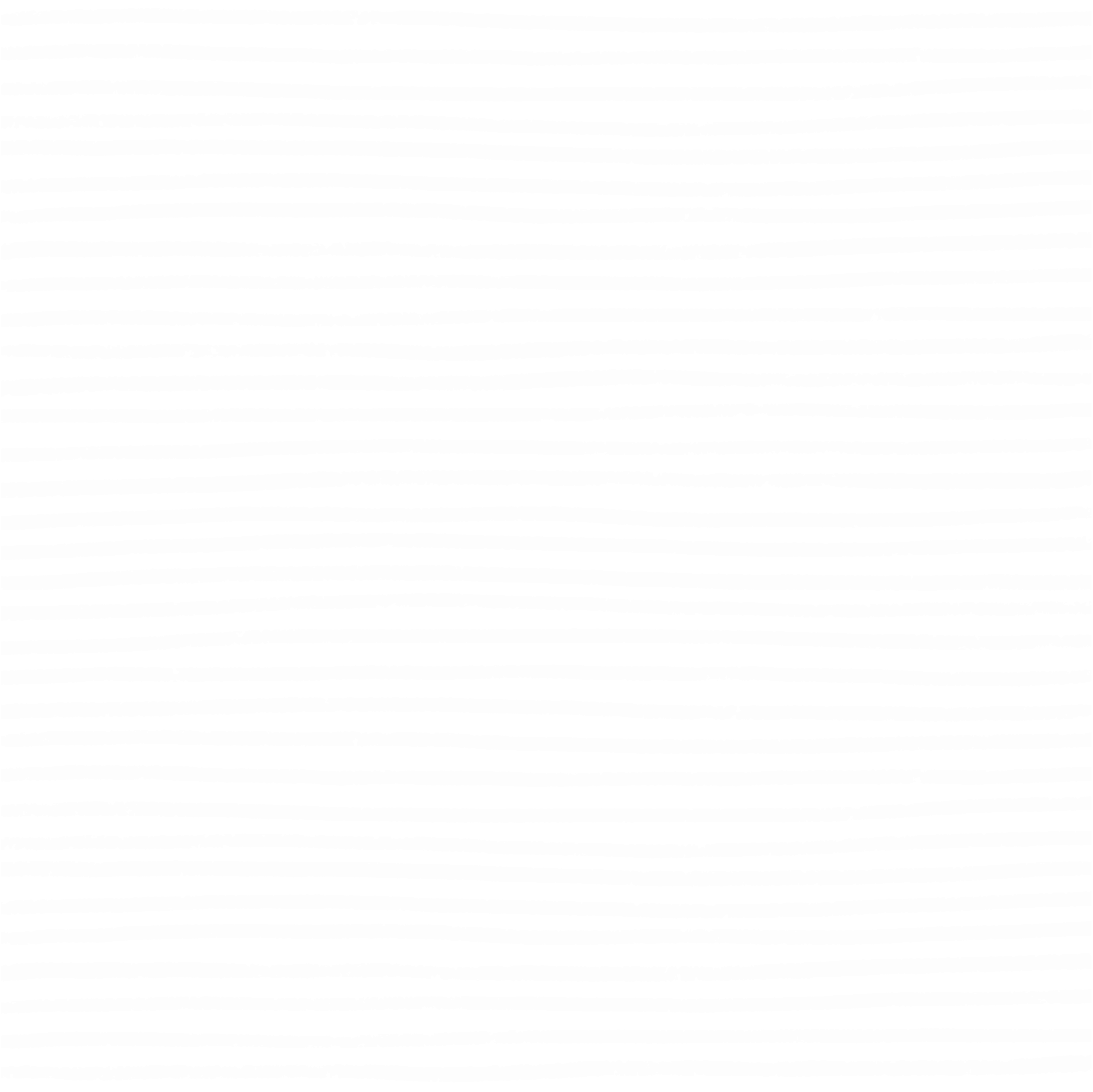 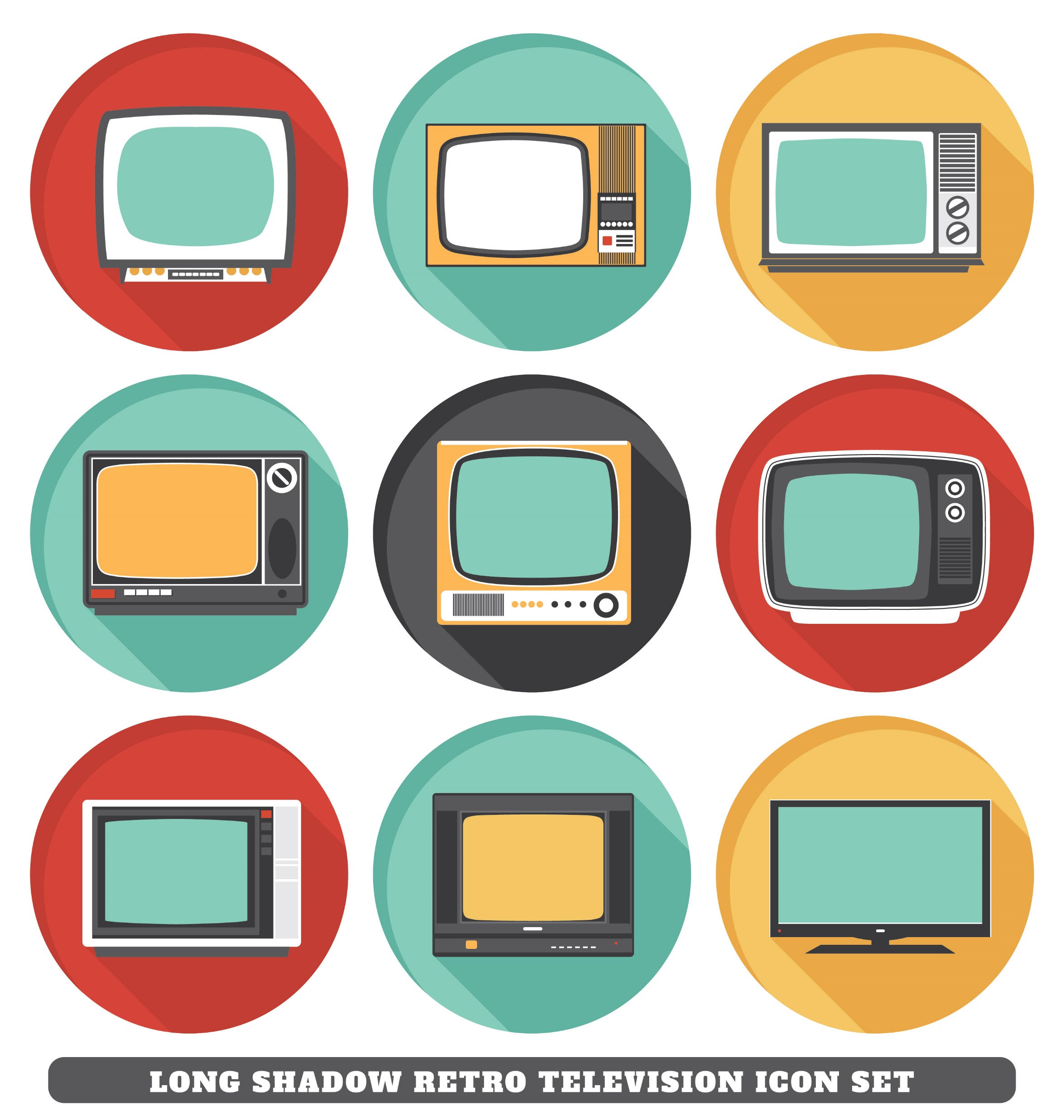 Xem 
phim
nhé!
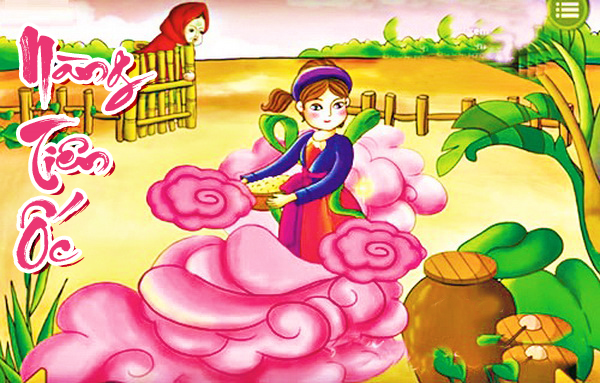 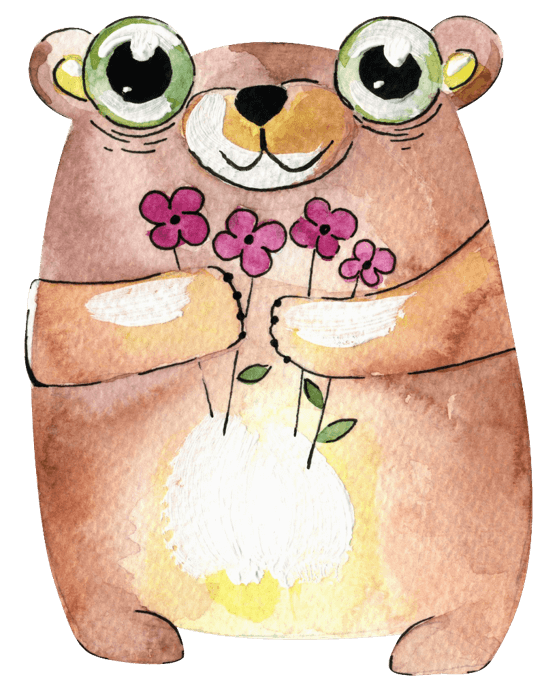 [Speaker Notes: Nhóm KTUTS thiết kế]
Đọc bài thơ dưới đây rồi kể lại bằng lời của em: 
                           Nàng tiên ốc (Trích)
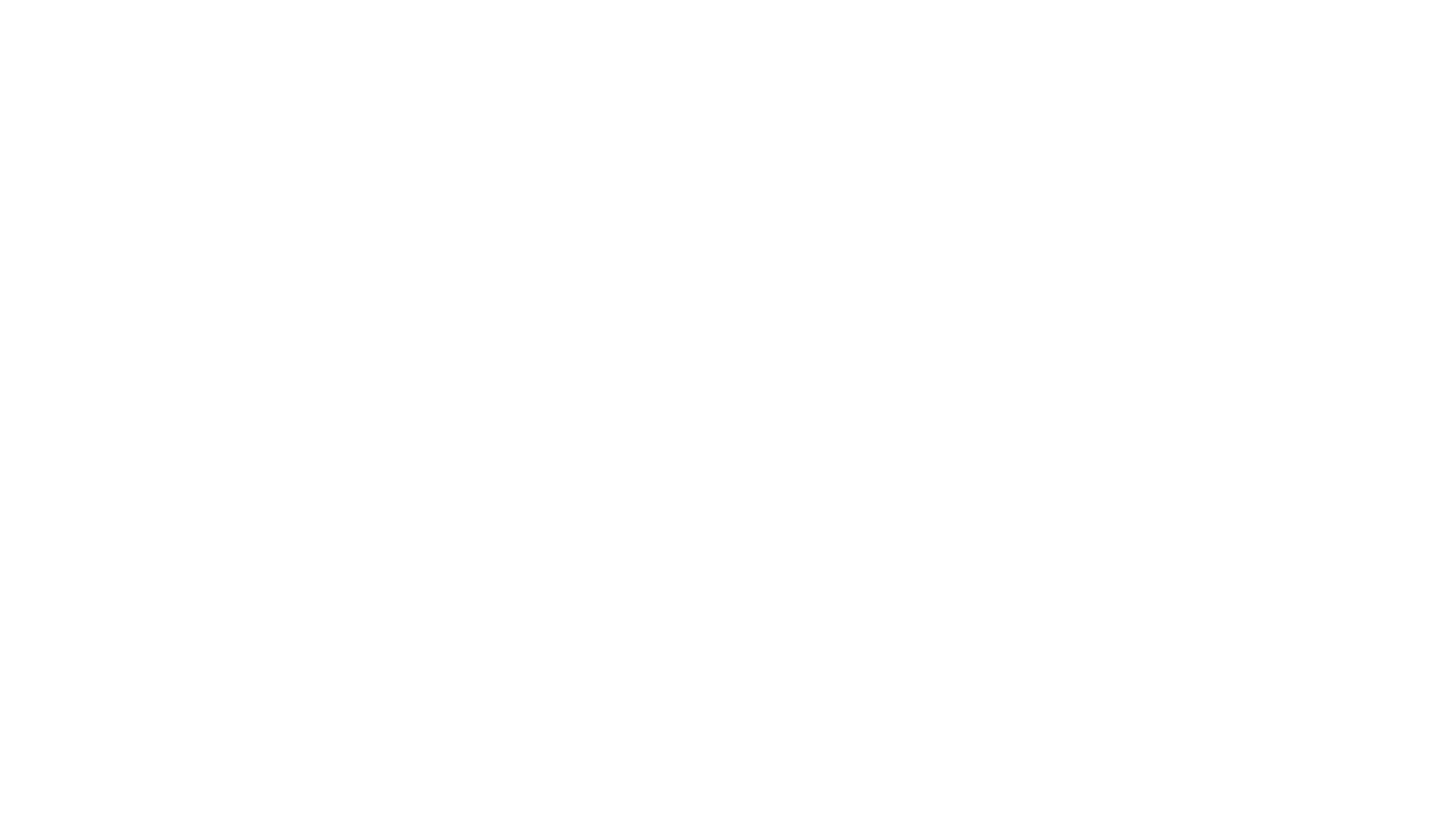 Xưa có bà già nghèo
Chuyên mò cua bắt ốc
Một hôm bà bắt được 
Một con ốc xinh xinh
Vỏ nó biêng biếc xanh
Không giống như ốc khác 
Bà thương không muốn bán 
Bèn thả vào trong chum.
Bà già thấy chuyện lạ
Bèn cố ý rình xem
Thì thấy một nàng tiên 
Bước ra từ chum nước
Bà già liền bí mật
Đập vỡ vỏ ốc xanh
Rồi ôm lấy nàng tiên
Không cho chui vào nữa
Hai mẹ con từ đó
Rất là thương yêu nhau…
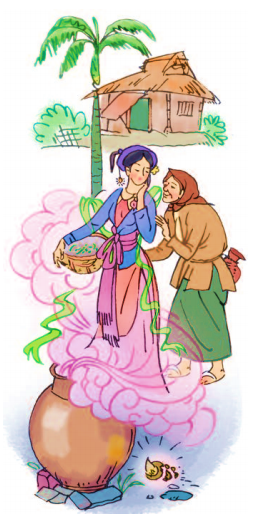 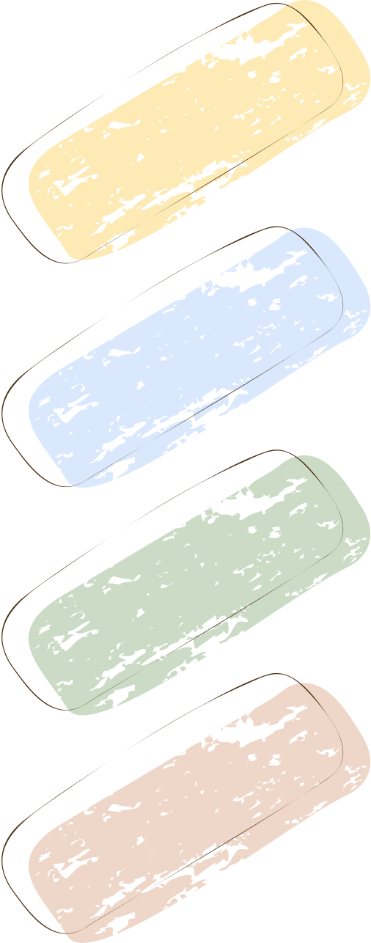 Rồi bà lại đi làm
Đến khi về thấy lạ:
Sân nhà sao sạch quá
Đàn lợn đã được ăn
Cơm nước nấu tinh tươm
Vườn rau tươi sạch cỏ.
PHAN THỊ THANH NHÀN
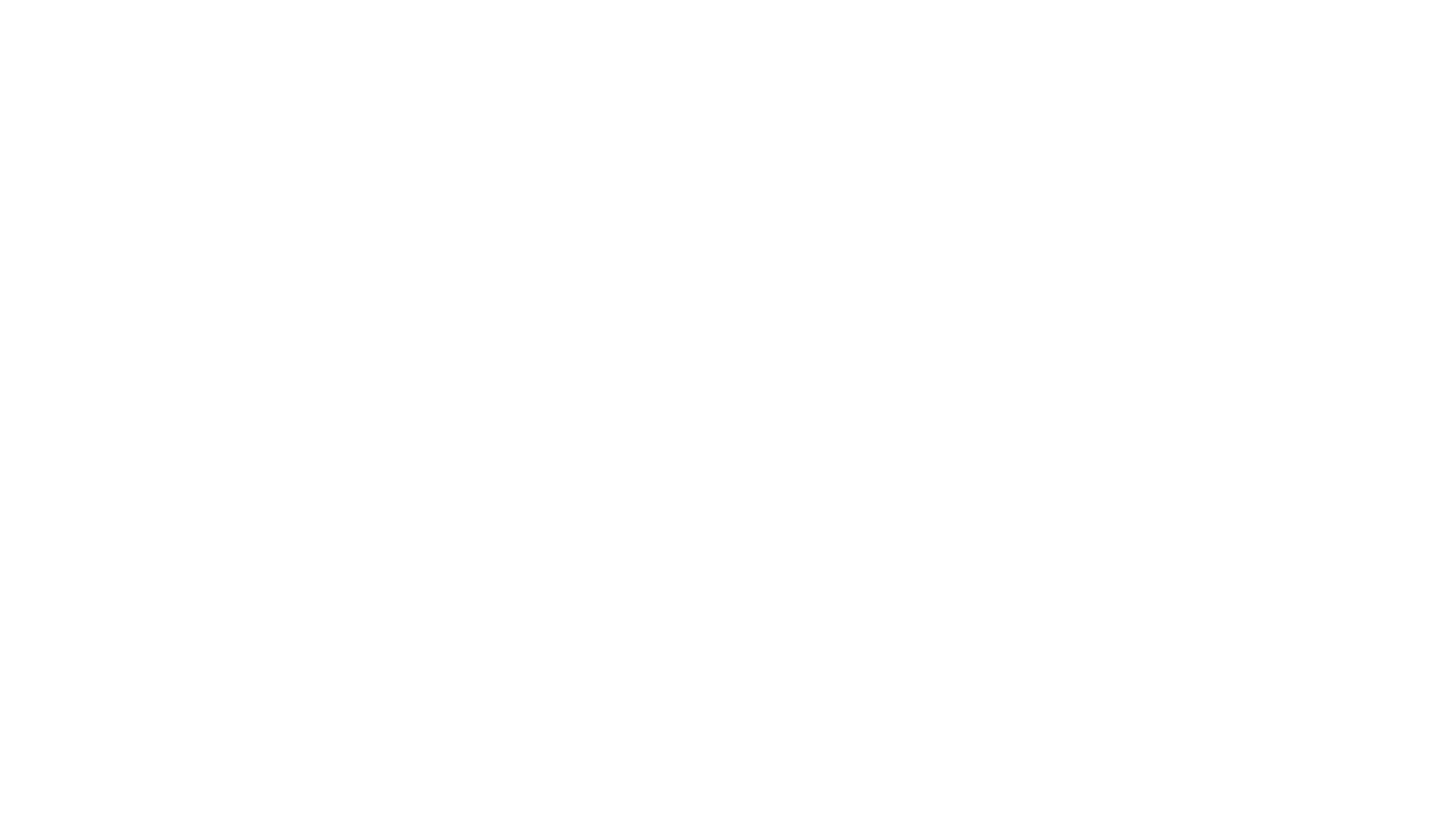 Chúng ta chia bài thơ thành 3 đoạn như sau:
Xưa có bà già nghèo
Chuyên mò cua bắt ốc
Một hôm bà bắt được 
Một con ốc xinh xinh
Vỏ nó biêng biếc xanh
Không giống như ốc khác 
Bà thương không muốn bán 
Bèn thả vào trong chum.
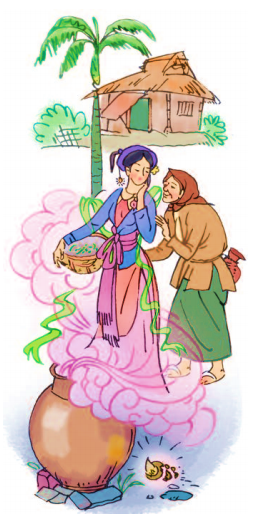 Bà già thấy chuyện lạ
Bèn cố ý rình xem
Thì thấy một nàng tiên 
Bước ra từ chum nước
Bà già liền bí mật
Đập vỡ vỏ ốc xanh
Rồi ôm lấy nàng tiên
Không cho chui vào nữa
Hai mẹ con từ đó
Rất là thương yêu nhau…
Rồi bà lại đi làm
Đến khi về thấy lạ:
Sân nhà sao sạch quá
Đàn lợn đã được ăn
Cơm nước nấu tinh tươm
Vườn rau tươi sạch cỏ.
PHAN THỊ THANH NHÀN
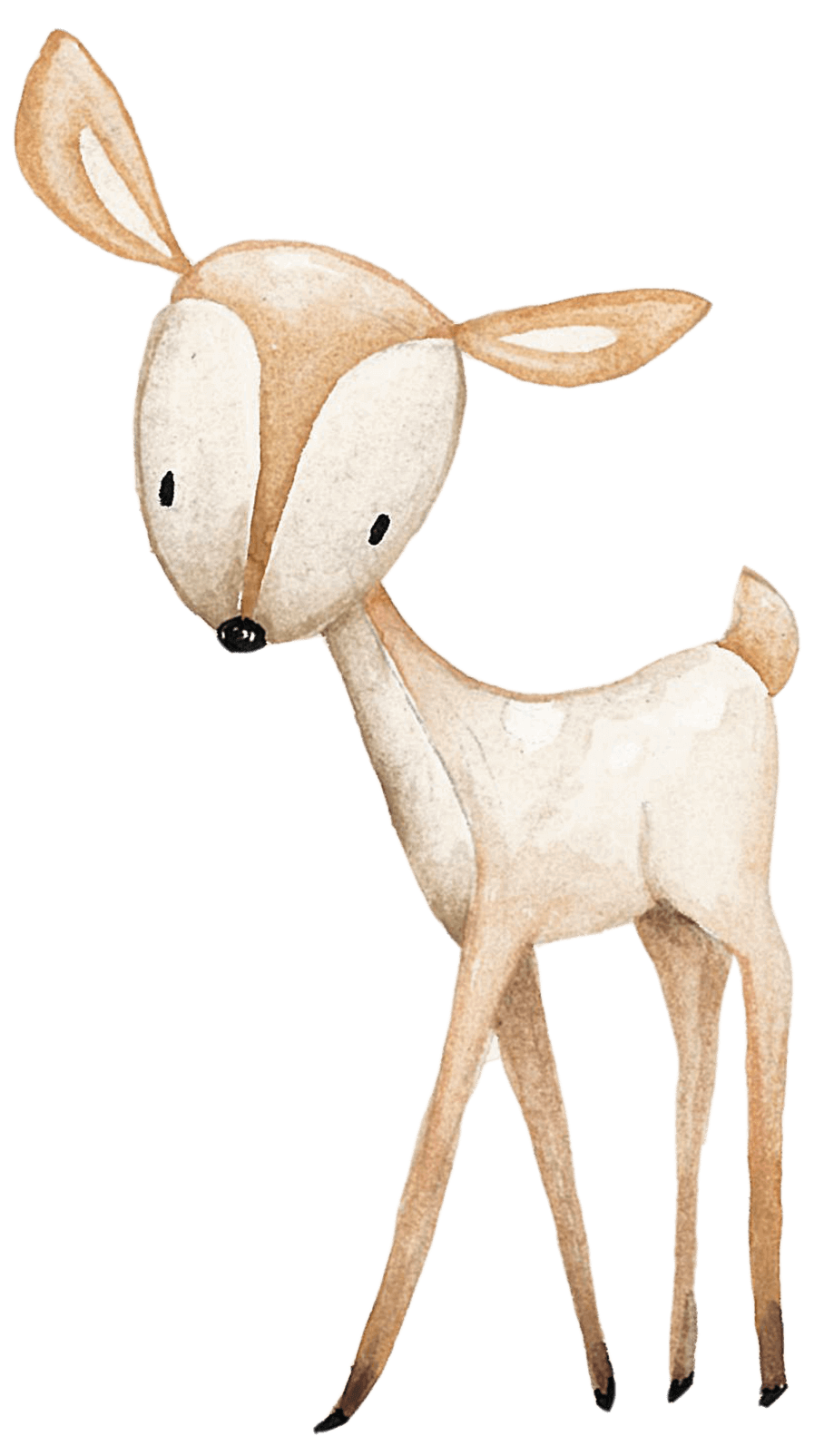 Đoạn 1: Đọc thầm đoạn 1 và trả lời câu hỏi?
1. Bà lão nghèo làm gì để sống?
-Bà làm lão nghèo làm nghề mò cua bắt ốc.
2. Con ốc bà bắt được có gì lạ?
- Con ốc rất xinh, vỏ nó biêng biếc xanh, không giống như ốc khác.
3. Bà lão đã làm gì khi bắt được con ốc?
 -Thả vào chum.
4. Vì sao bà lão lại thả vào chum mà không bán?
 -Vì bà thương ốc xanh.
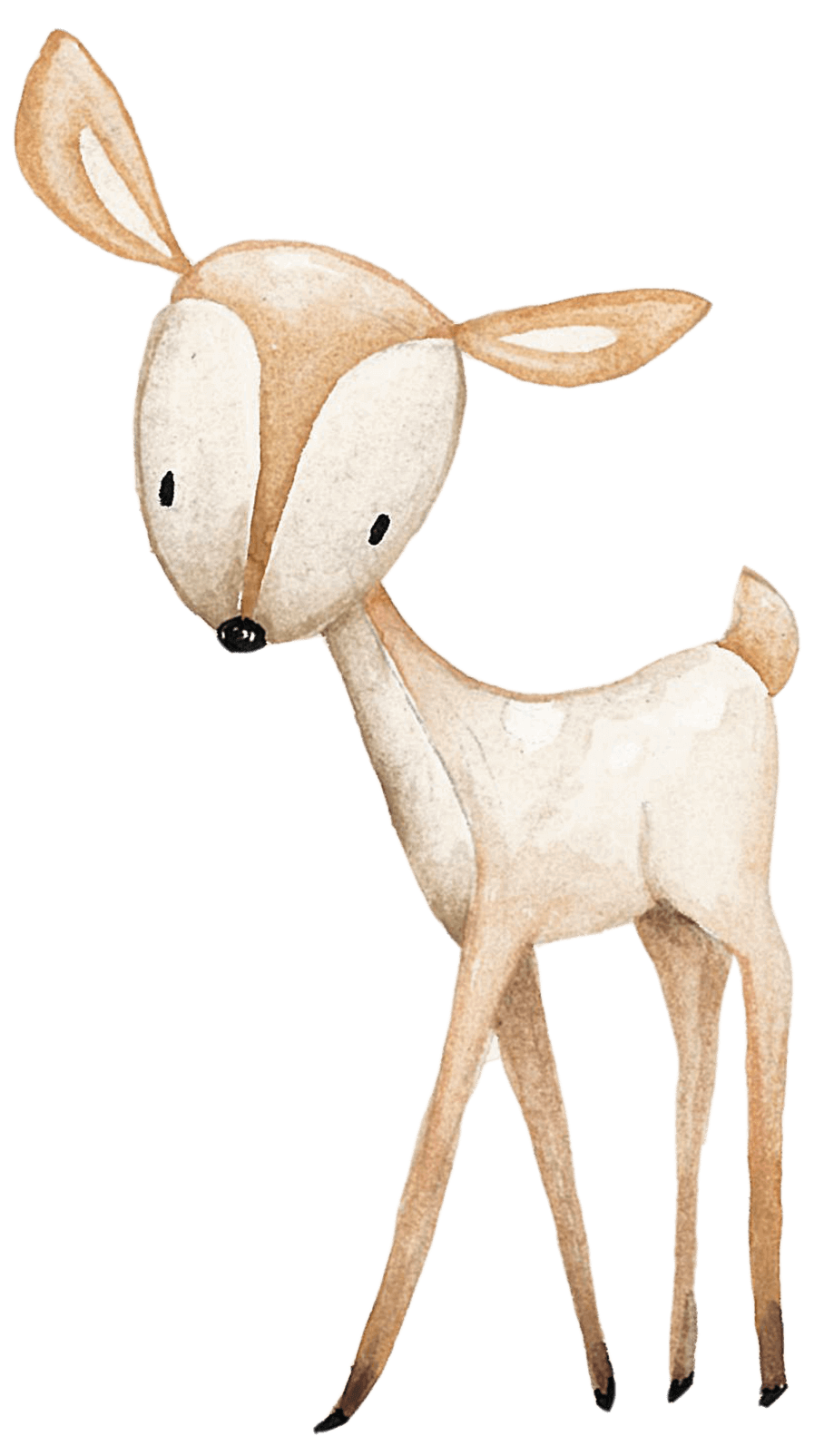 Đoạn 2: Đọc thầm đoạn 2 và trả lời câu hỏi?
5. Từ khi có ốc, bà thấy trong nhà có gì lạ?
- Nhà cửa sạch sẽ, lợn được ăn no, cơm nước nấu tinh tươm, vườn rau sạch cỏ.
Đoạn 3: Đọc thầm đoạn 3 và trả lời câu hỏi?
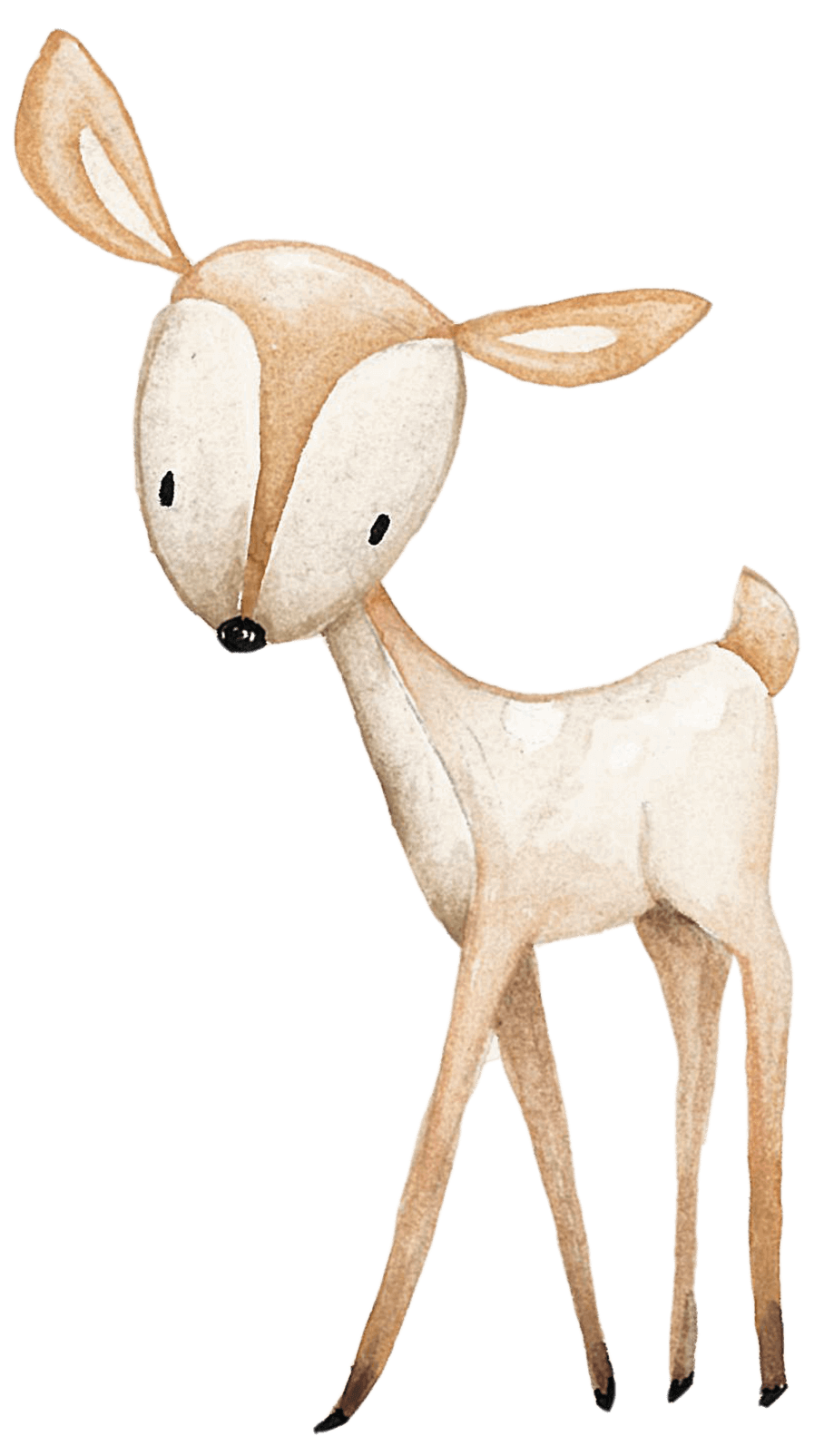 6. Khi rình xem bà lão thấy gì?
  - Thấy một nàng tiên bước ra từ trong chum nước.
7. Bà lão đã làm gì khi nhìn thấy cảnh tượng đó?
   - Bà bí mật đập vỡ vỏ ốc xanh rồi ôm lấy nàng tiên.
8. Câu chuyện này kết thúc ra sao? 
   - Bà lão và nàng tiên sống hạnh phúc bên nhau và họ yêu thương nhau như hai mẹ con.
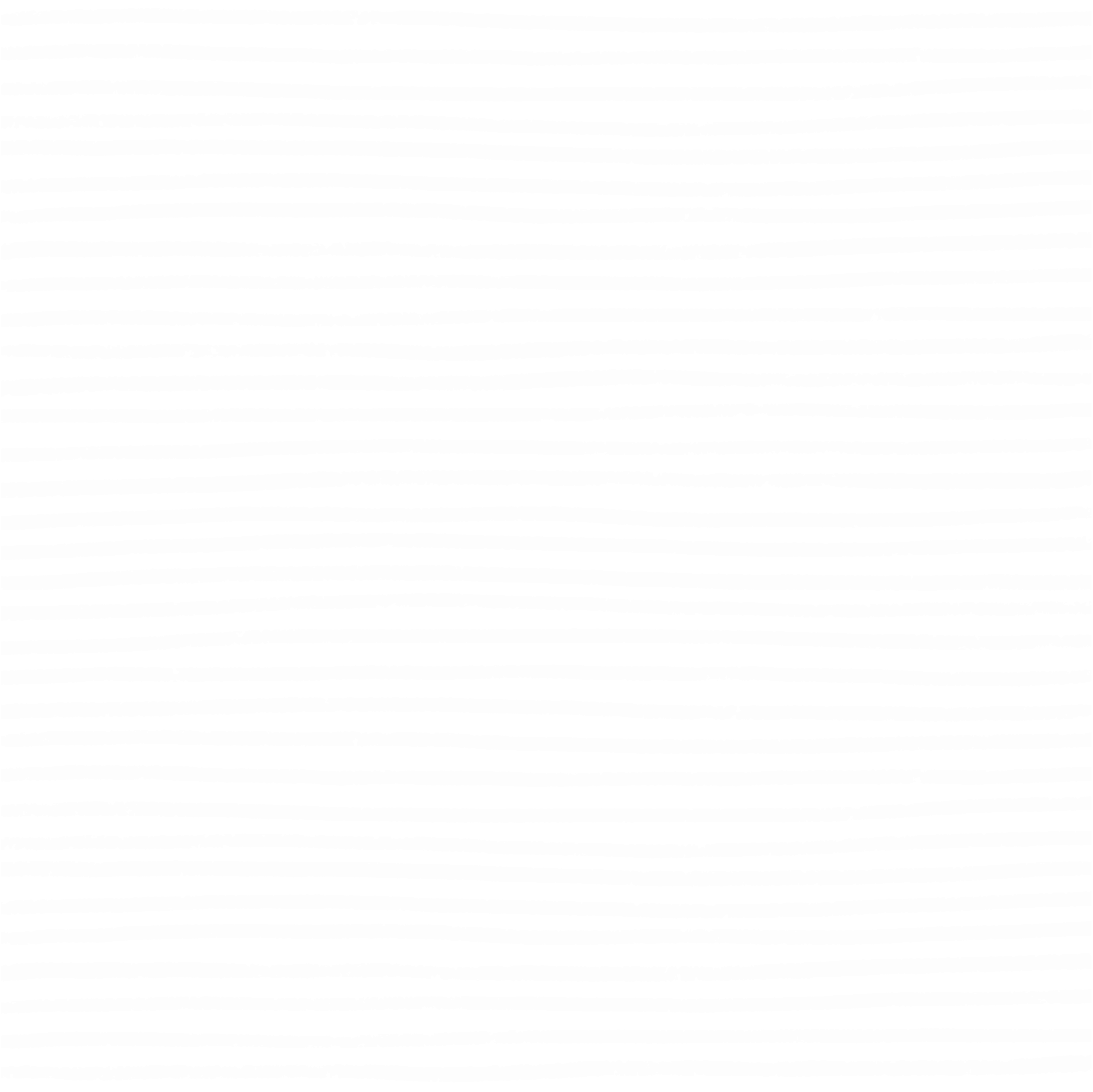 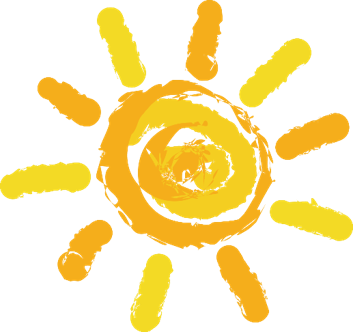 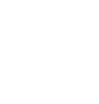 Theo em thế nào là kể chuyện bằng lời theo bài thơ?
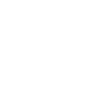 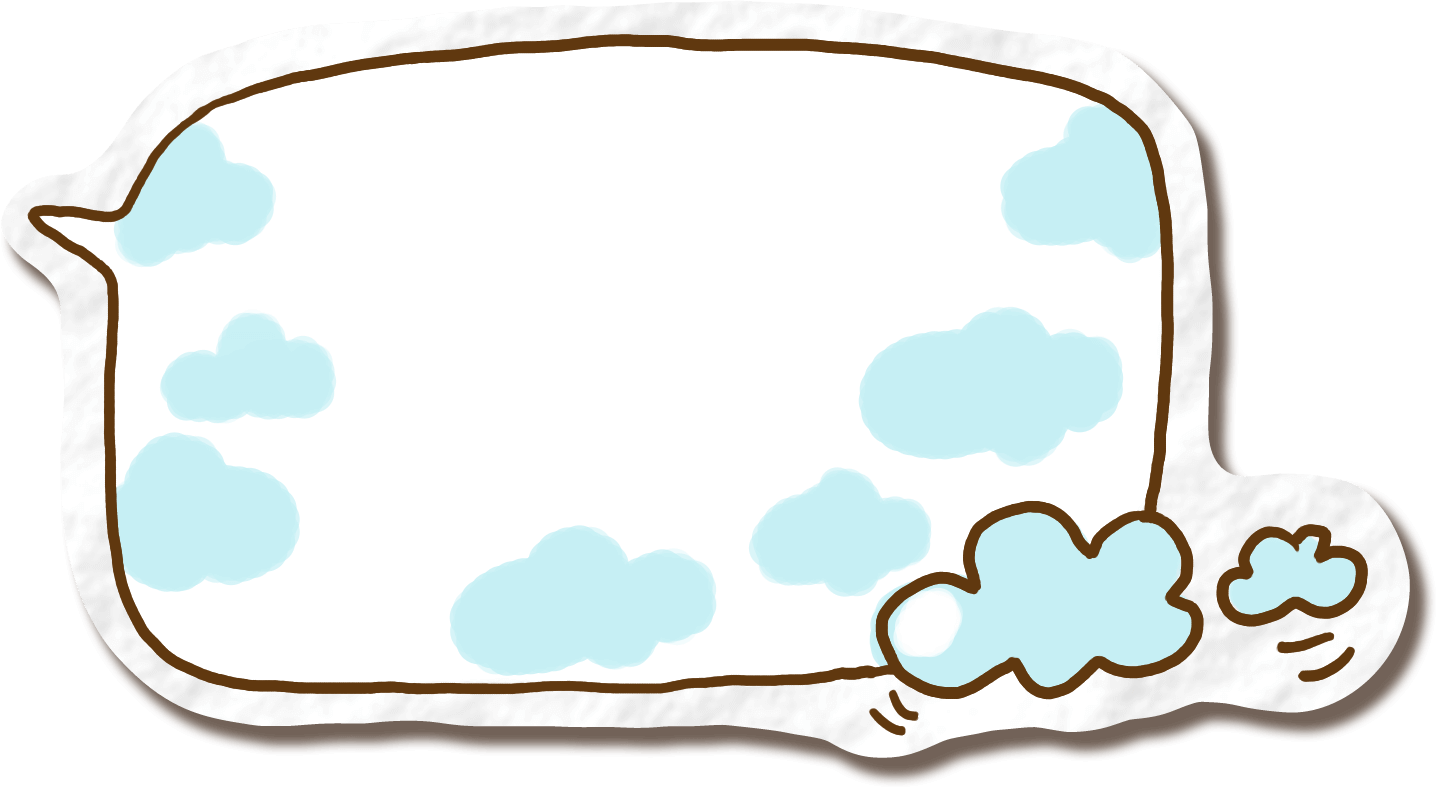 Là dựa vào nội dung truyện thơ, kể thành câu chuyện bằng lời của mình, không đọc lại từng câu thơ.
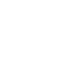 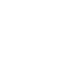 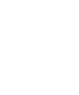 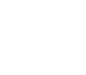 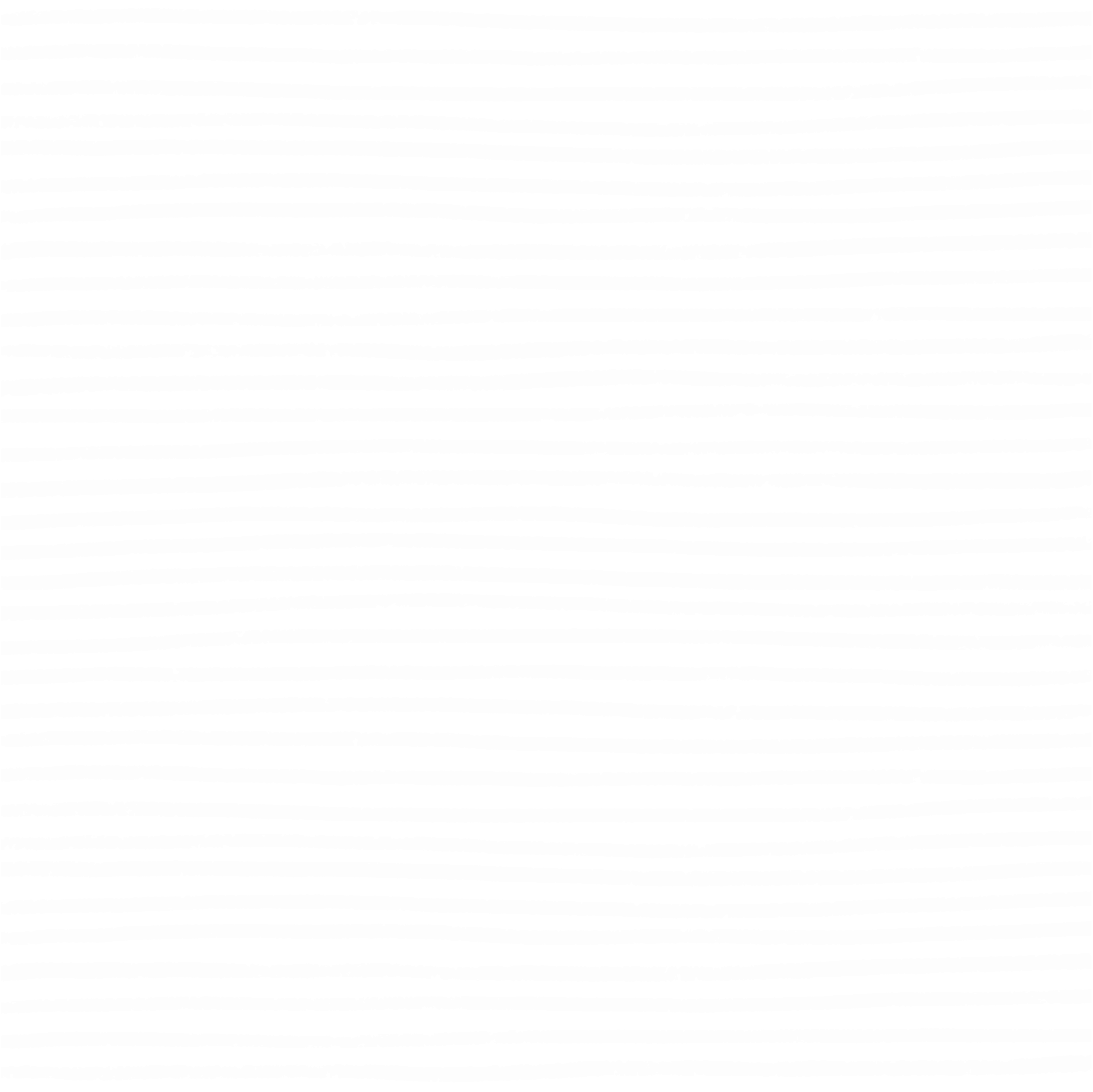 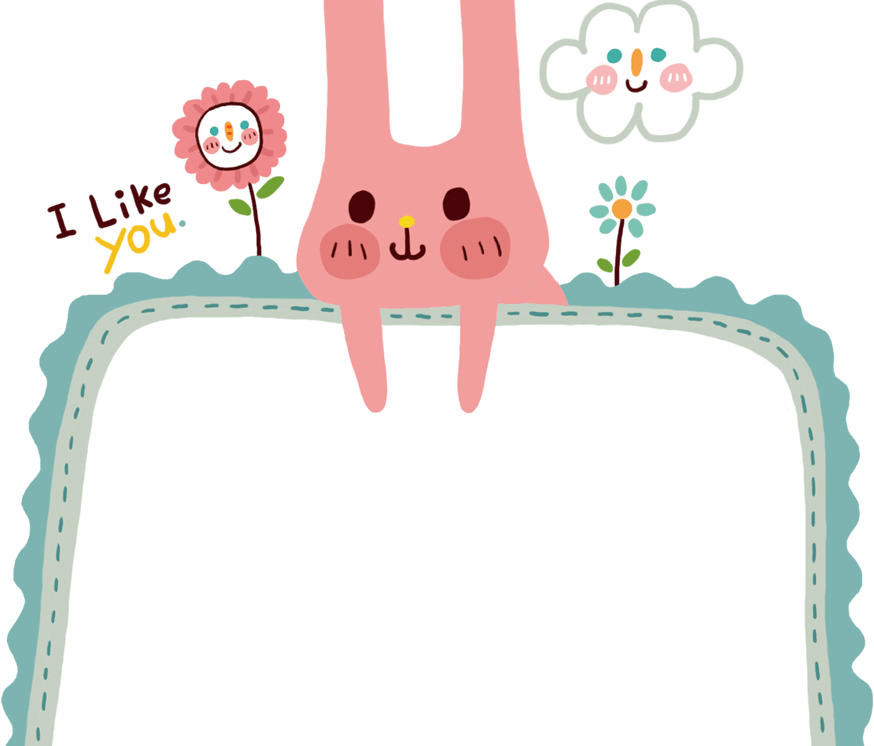 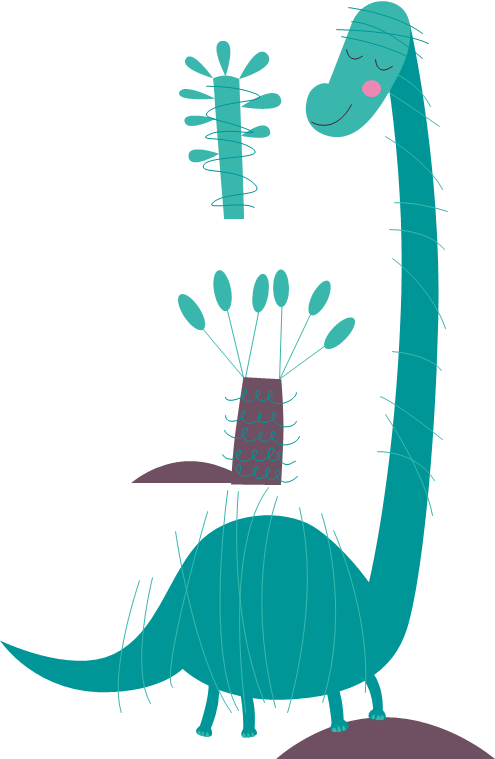 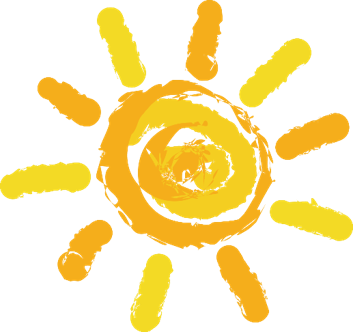 Kể chuyện theo tranh
1
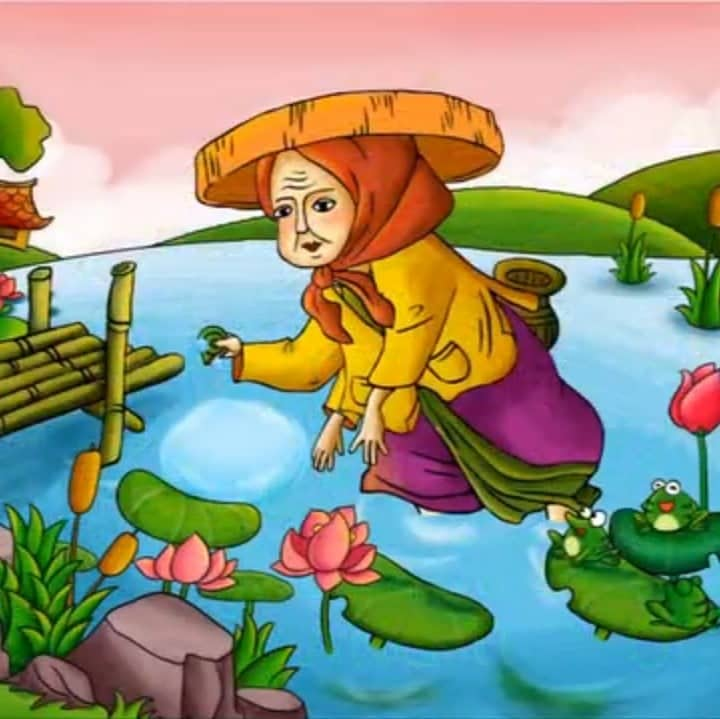 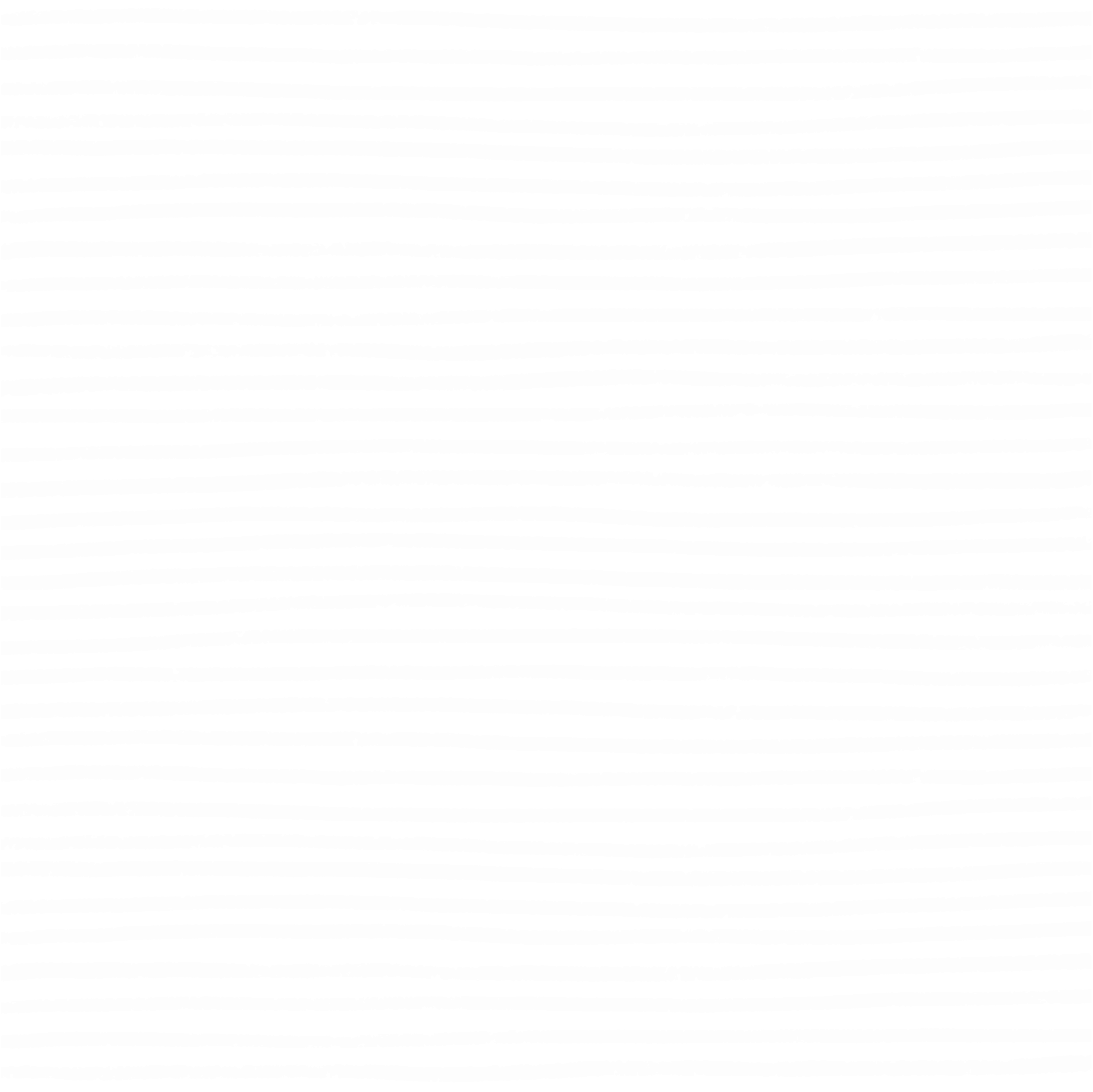 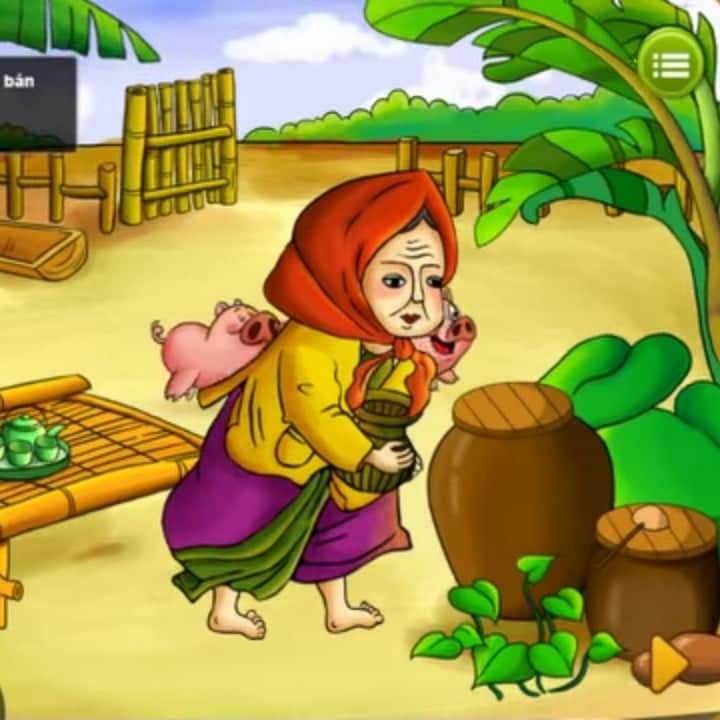 2
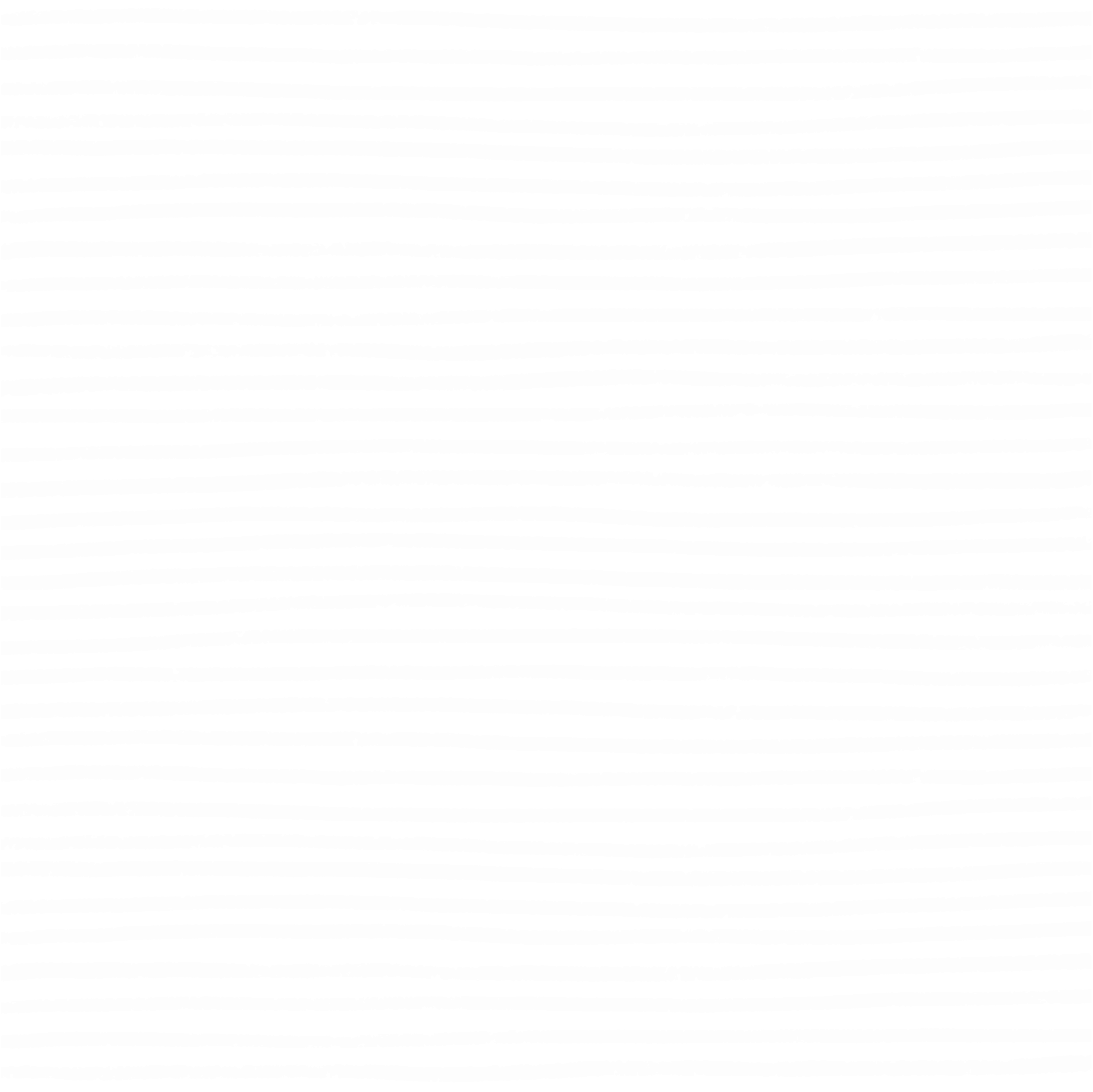 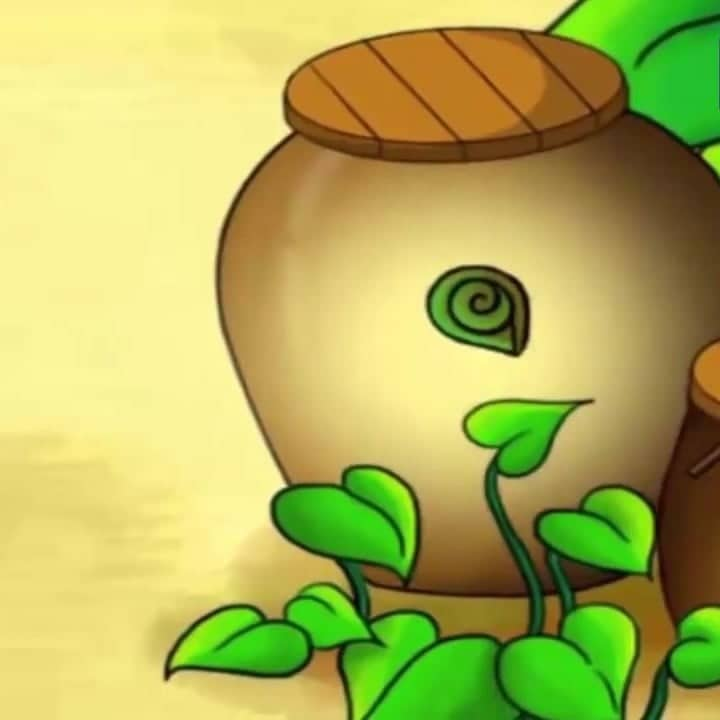 3
4
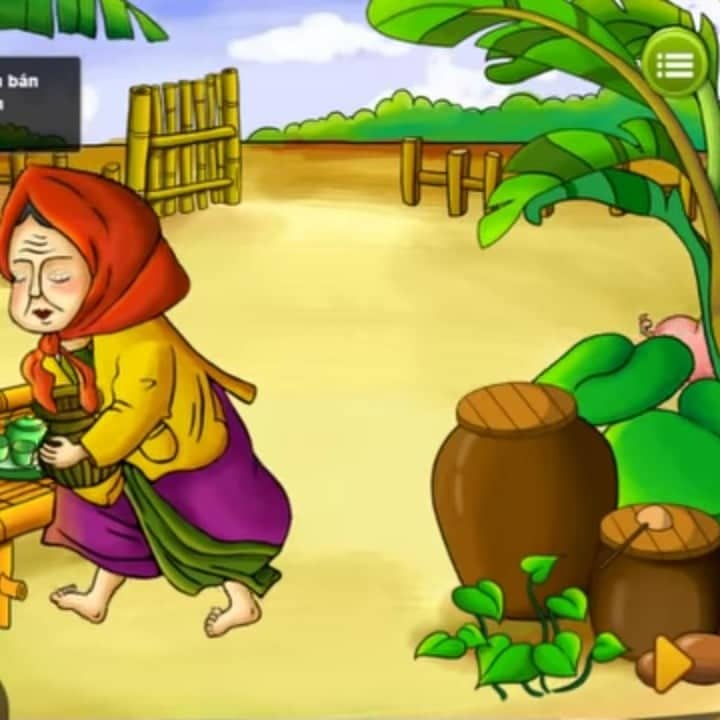 5
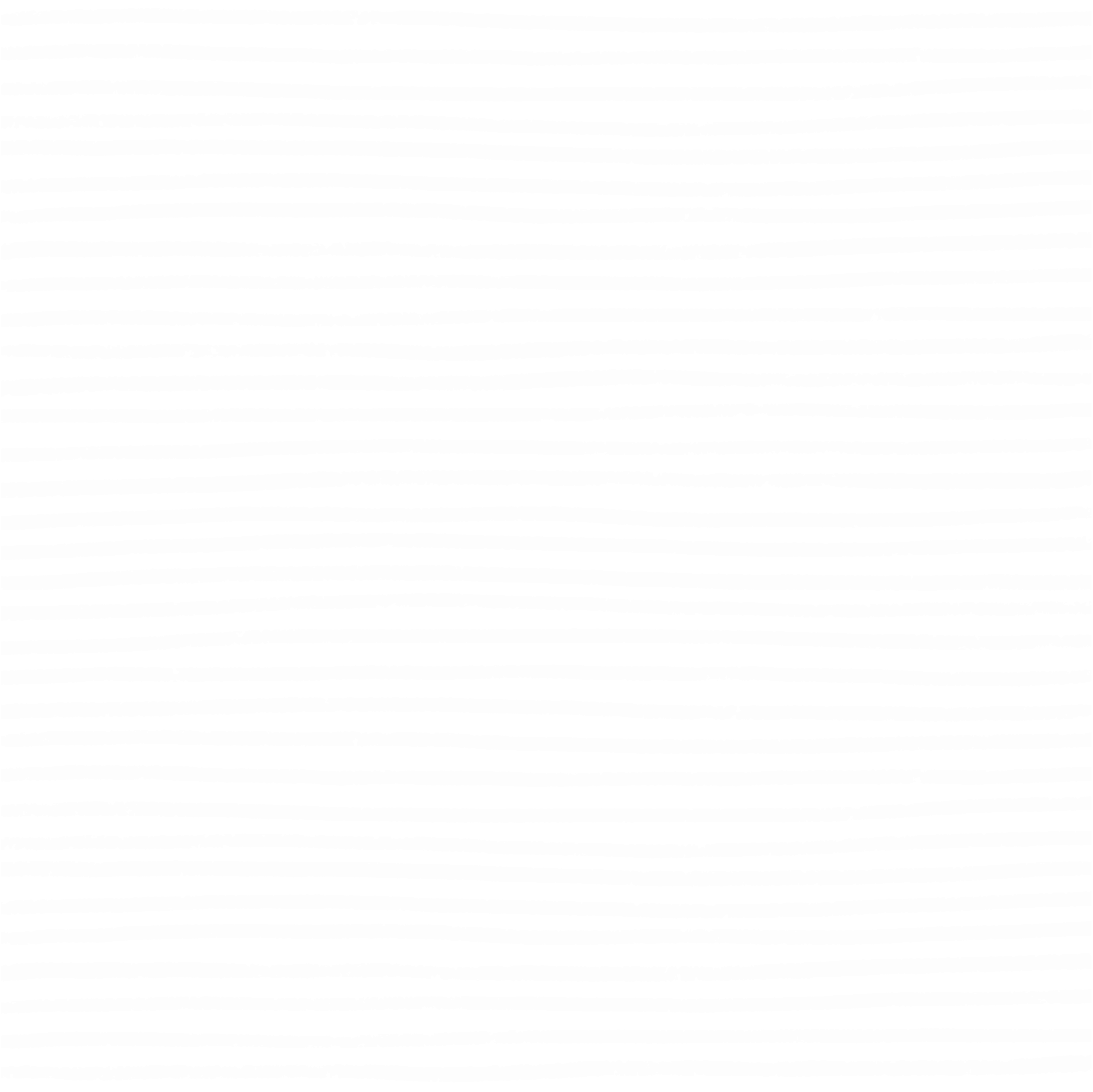 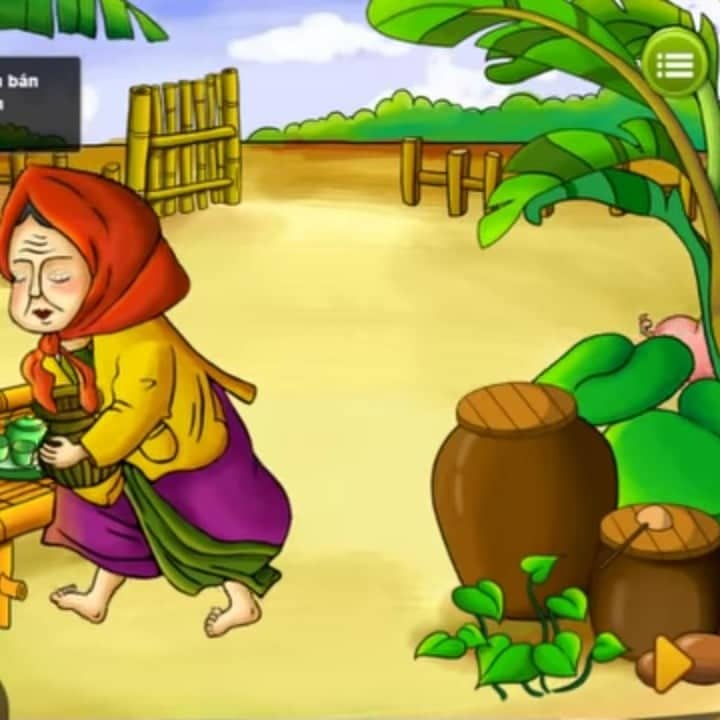 6
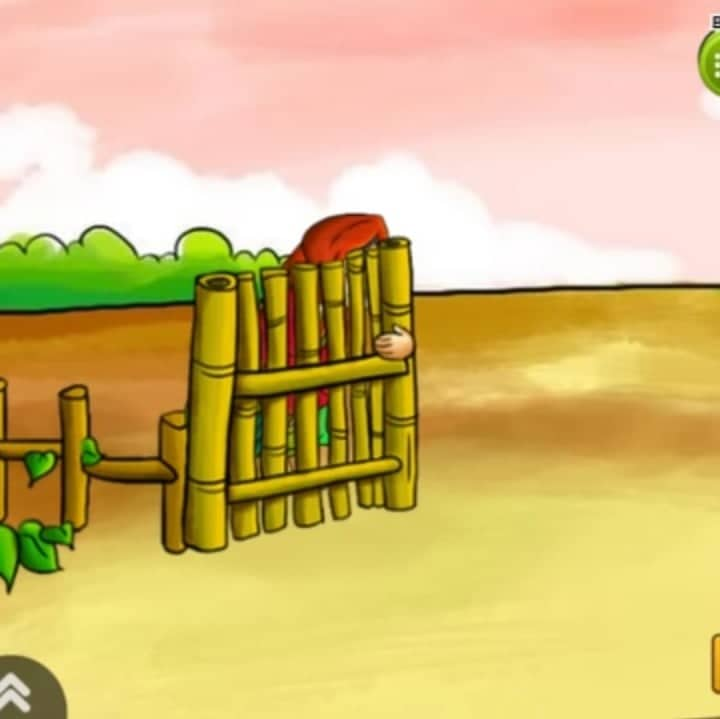 7
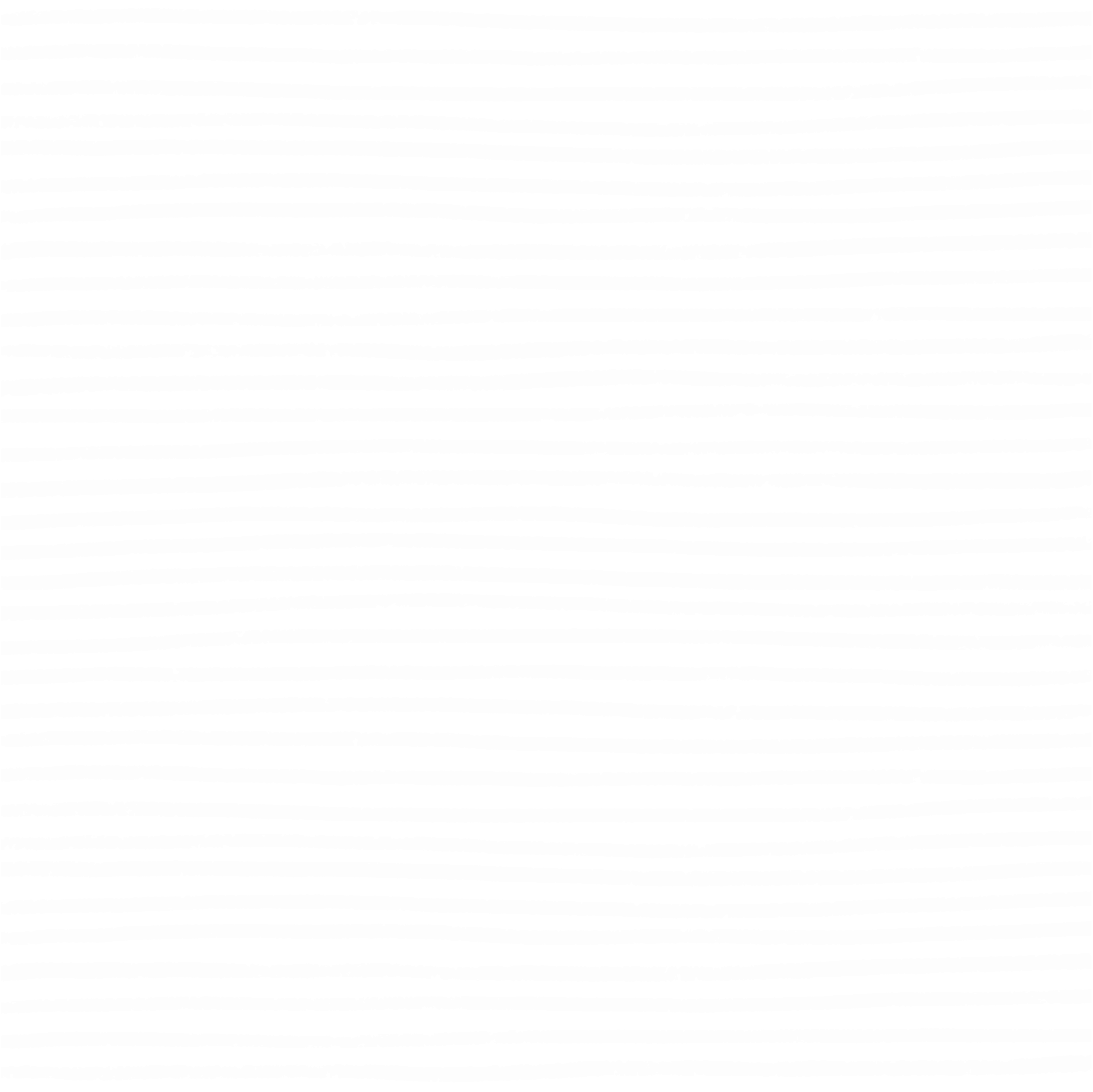 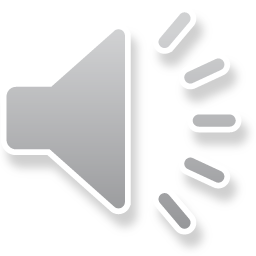 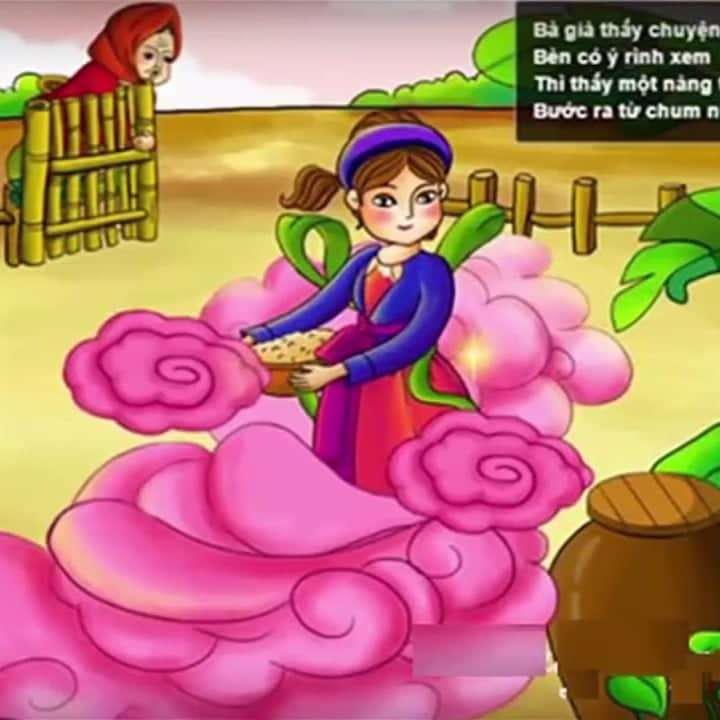 8
9
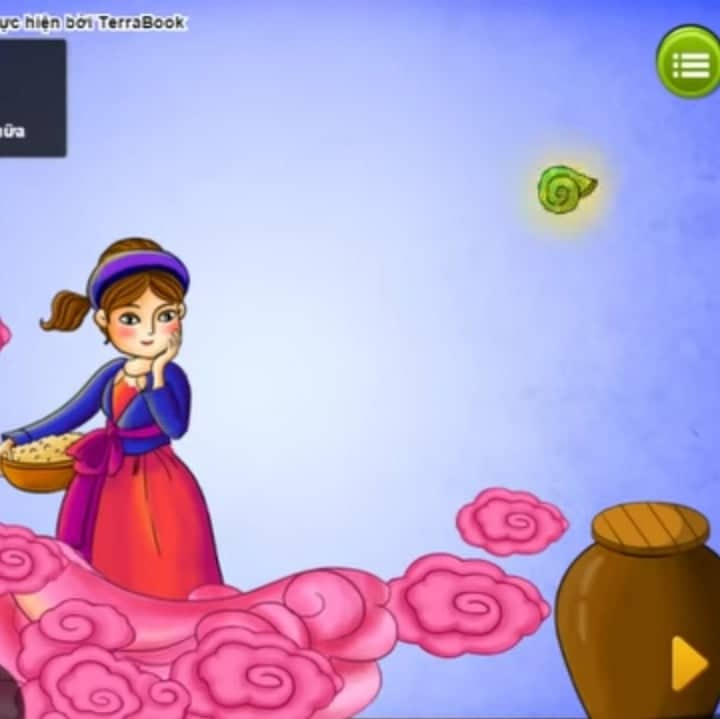 10
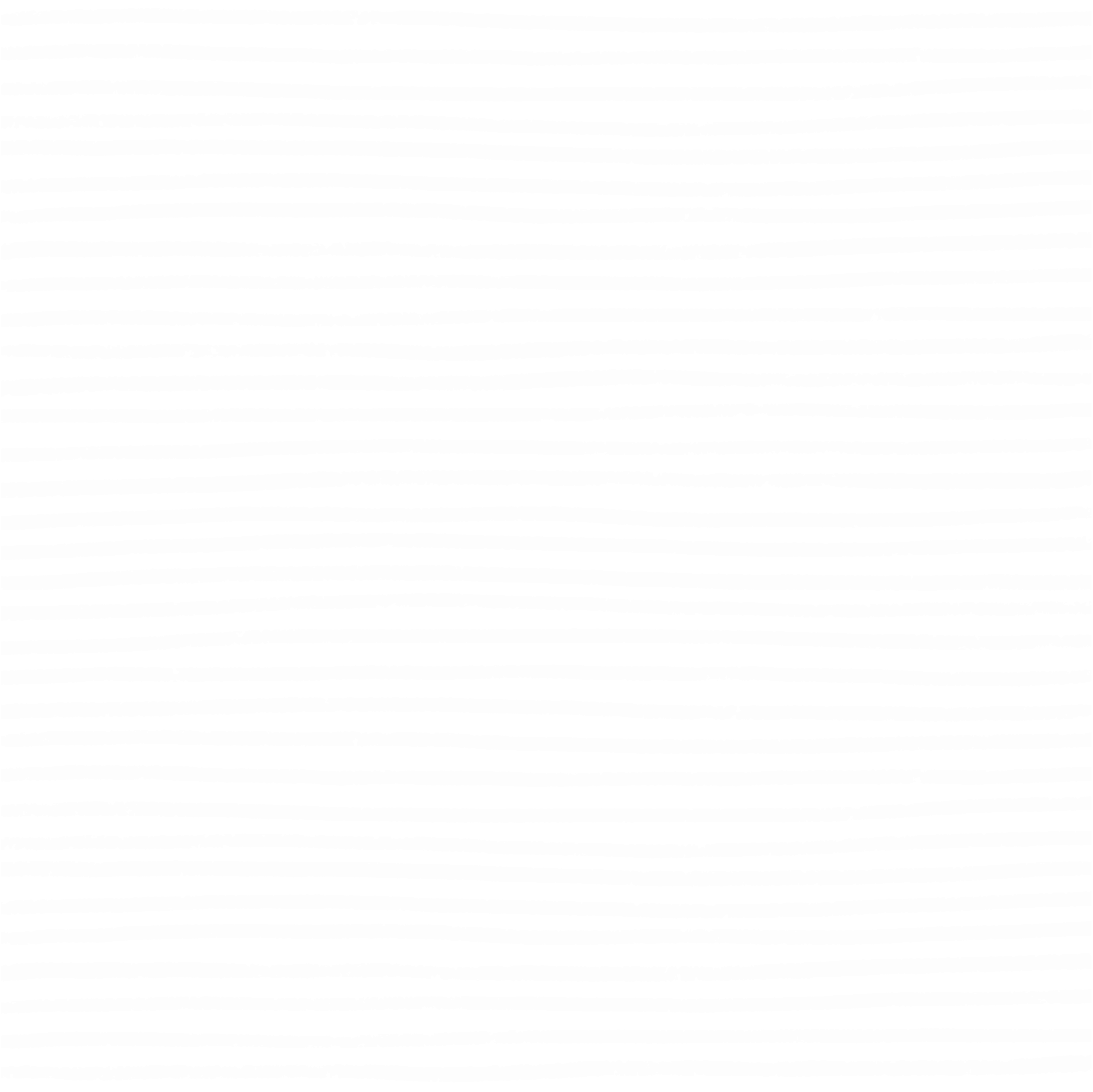 11
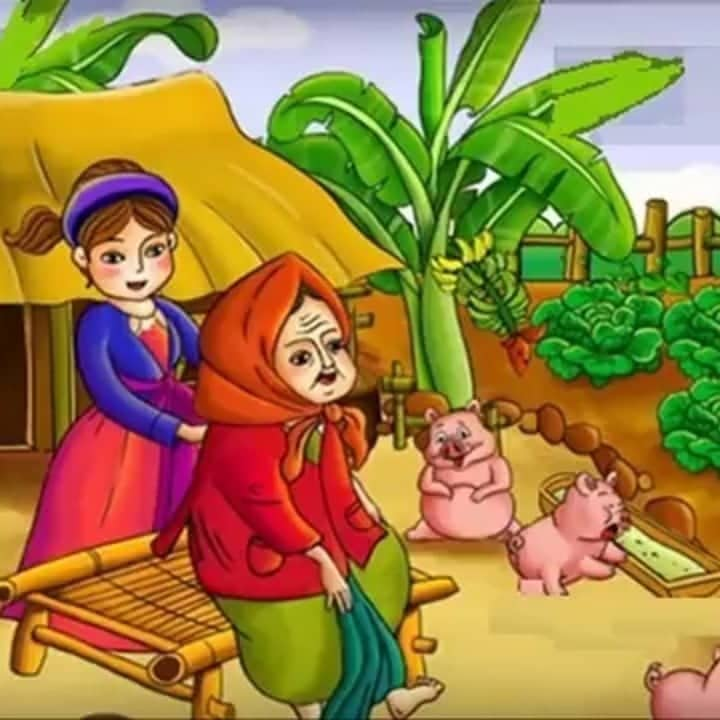 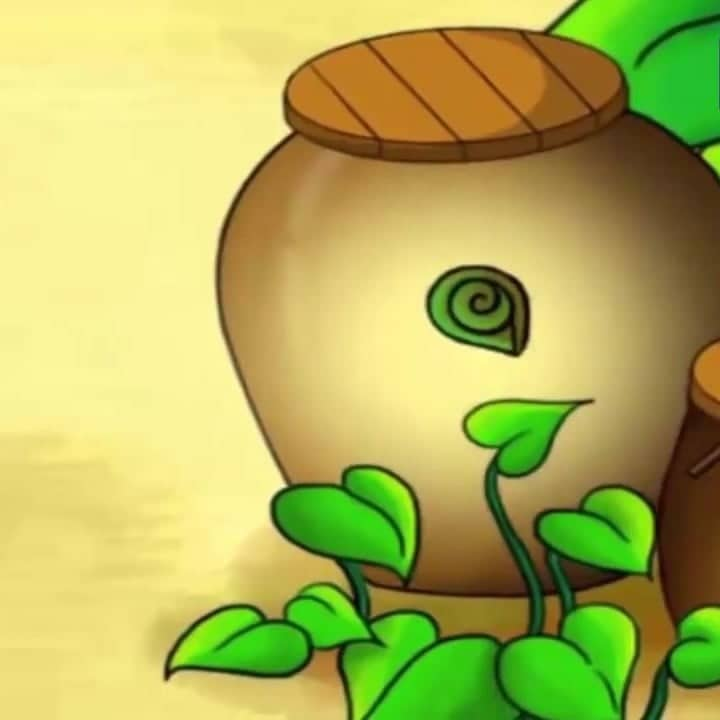 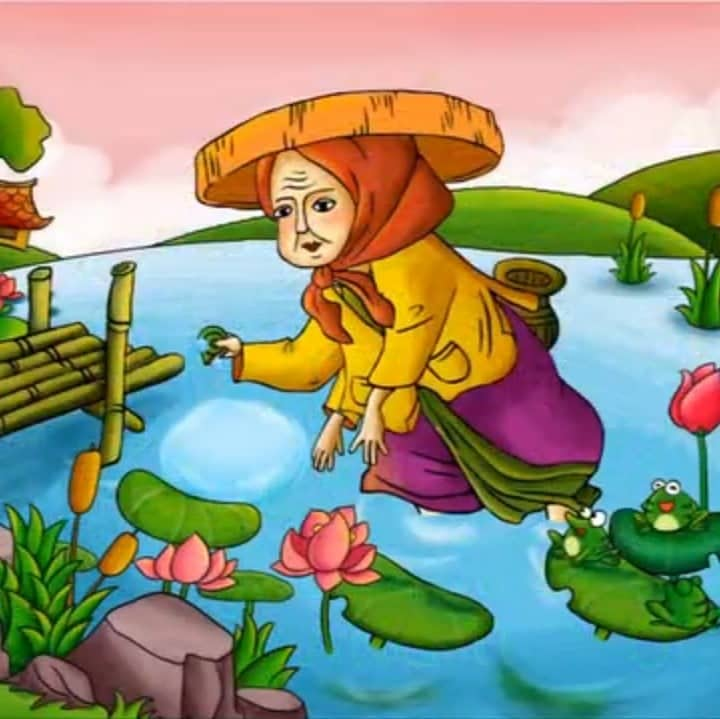 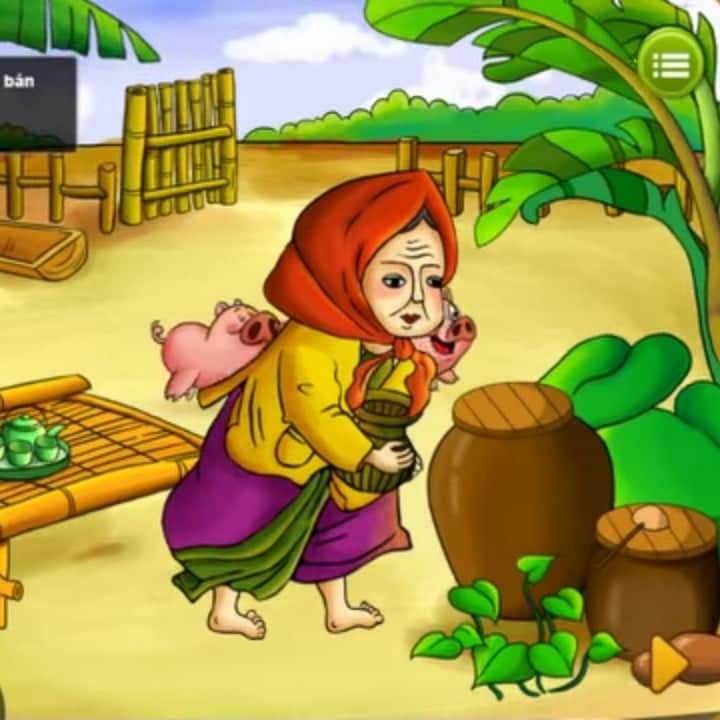 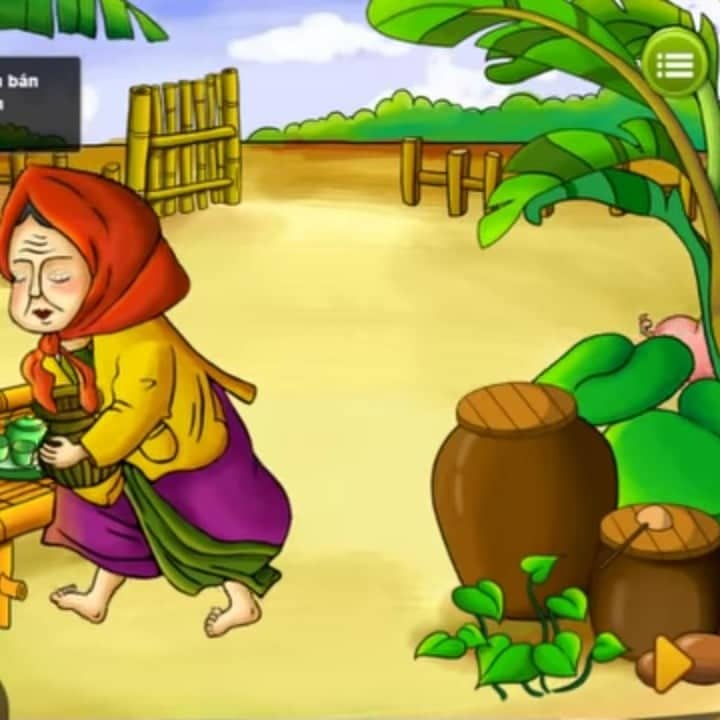 3
4
1
2
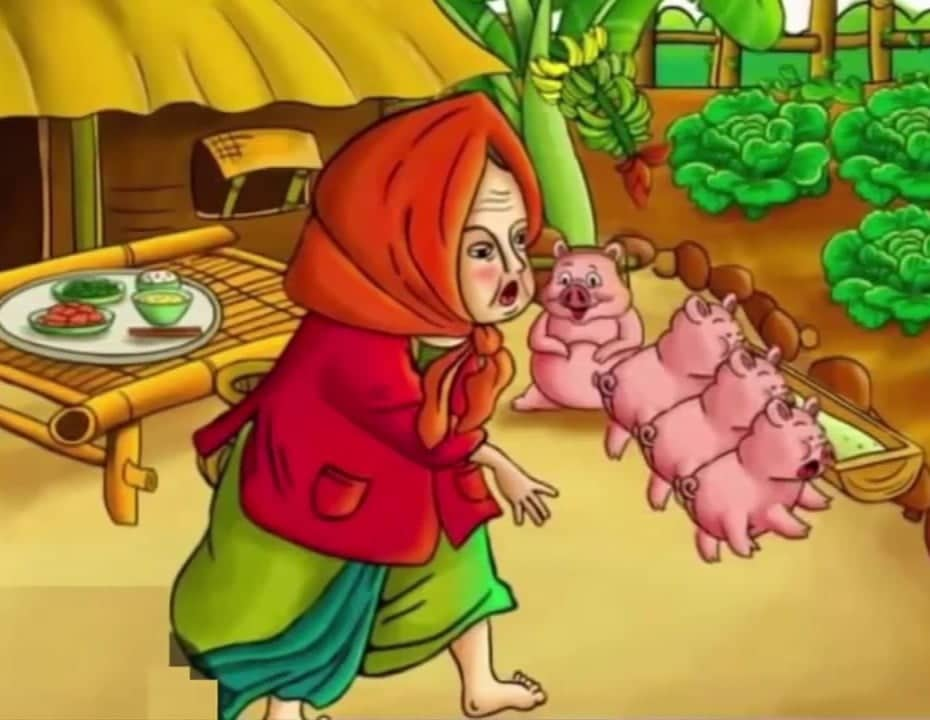 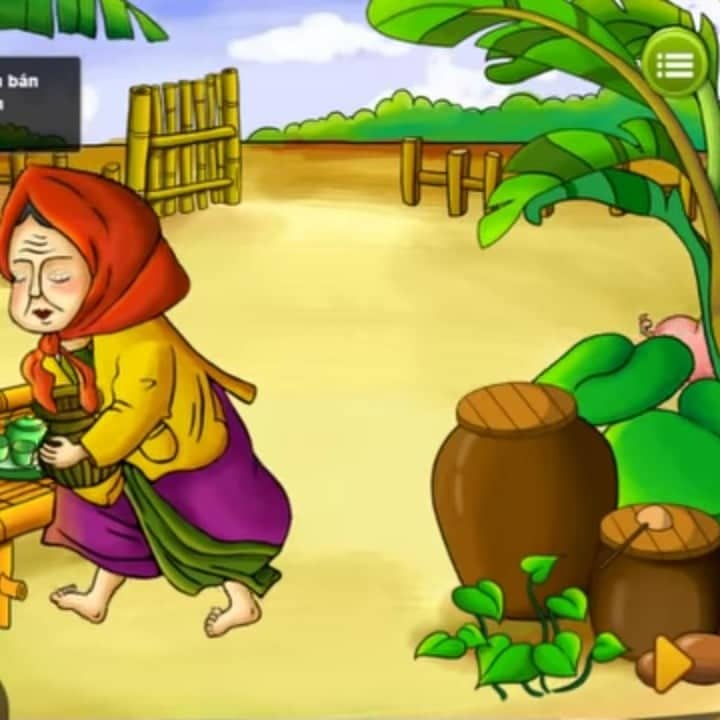 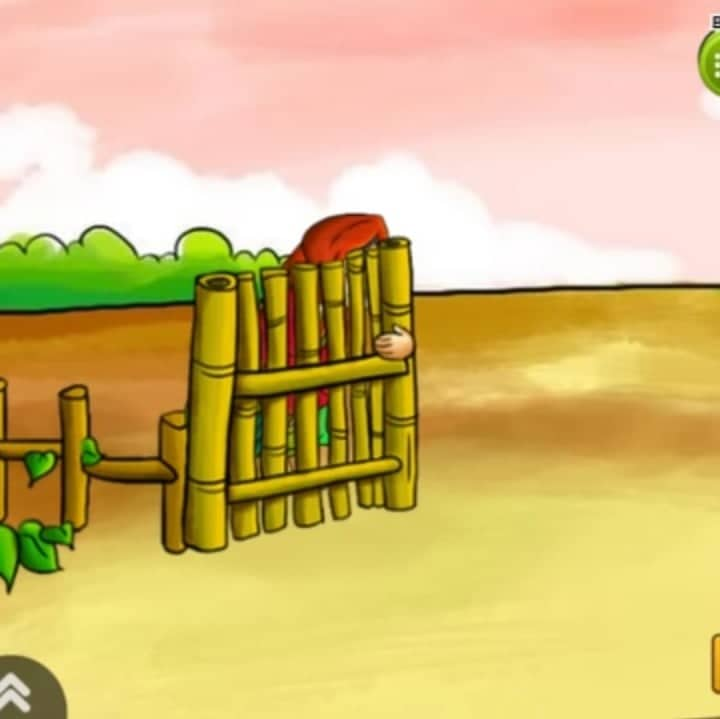 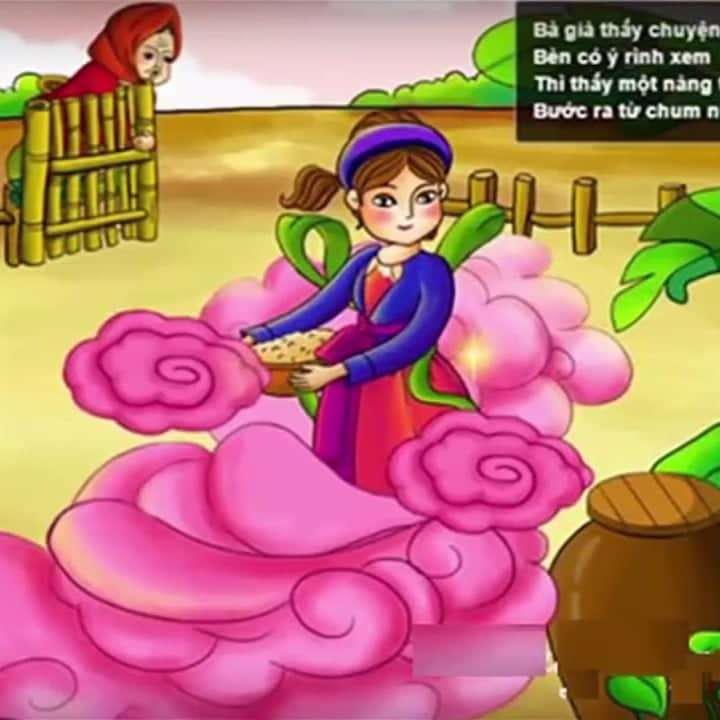 6
8
7
5
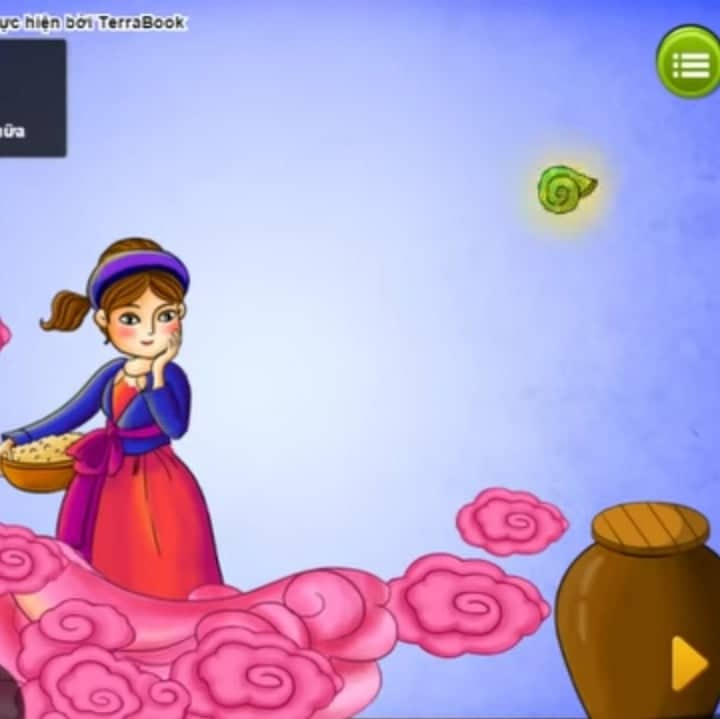 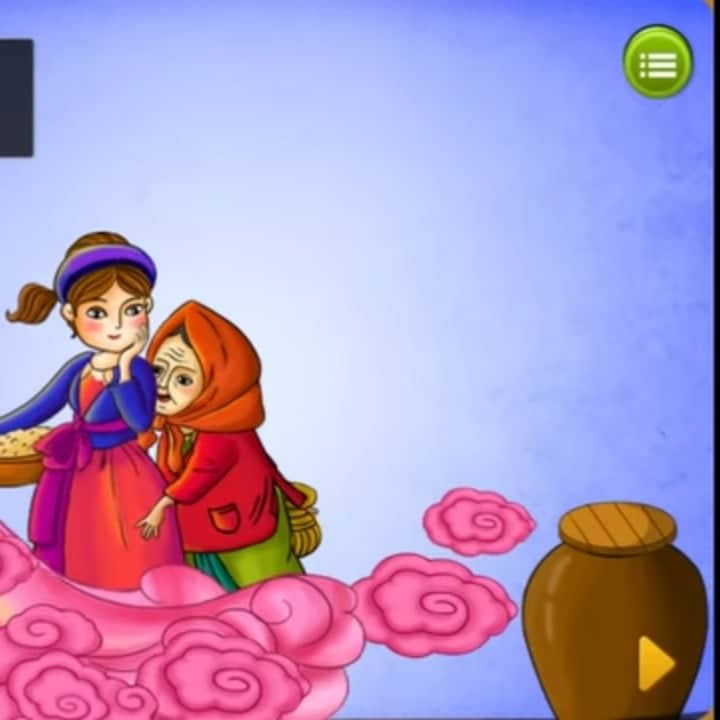 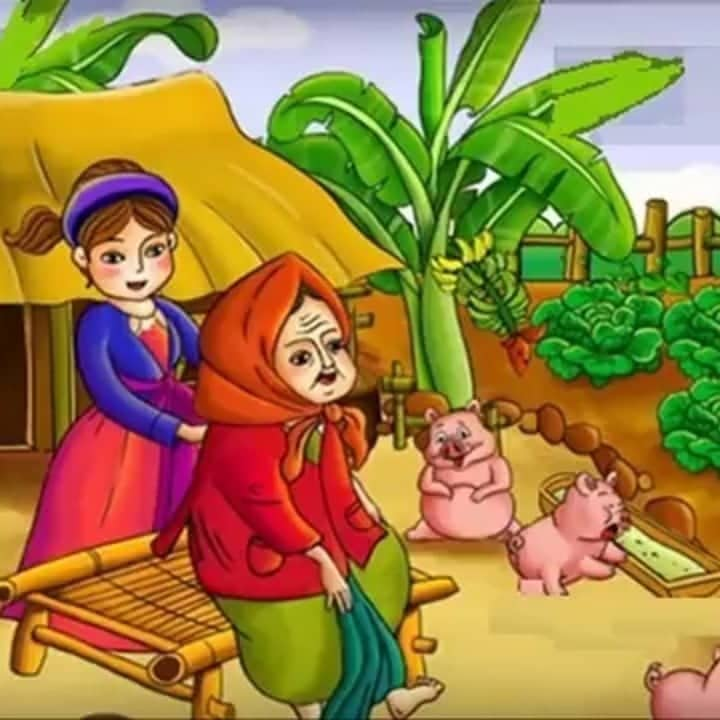 9
11
10
Câu chuyện giúp em hiểu điều gì?
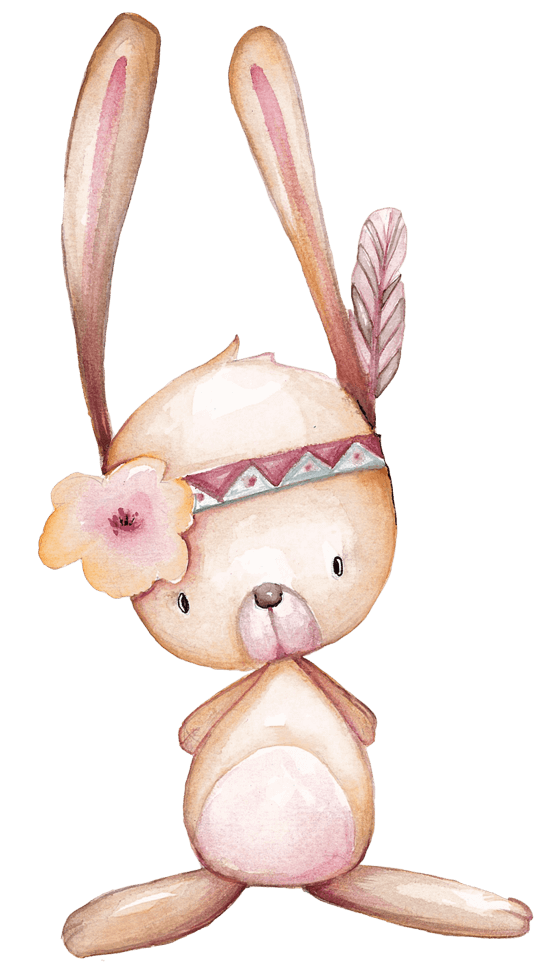 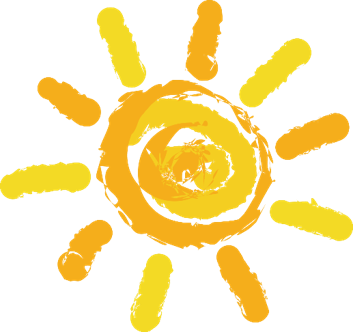 Con người phải biết yêu thương nhau.
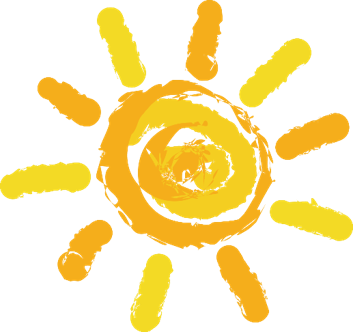 Ai sống nhân hậu, thương yêu mọi người sẽ có cuộc sống hạnh phúc.
[Speaker Notes: Nhóm KTUTS thiết kế]
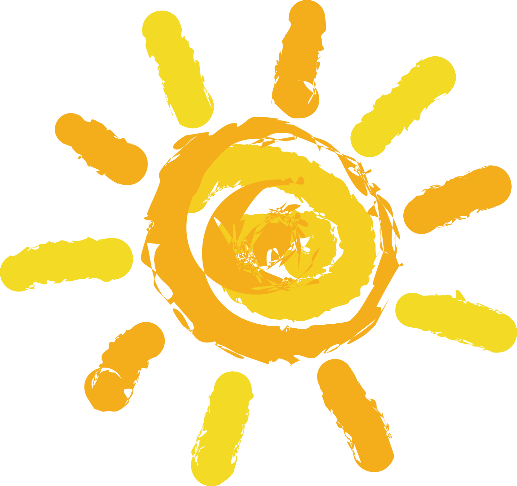 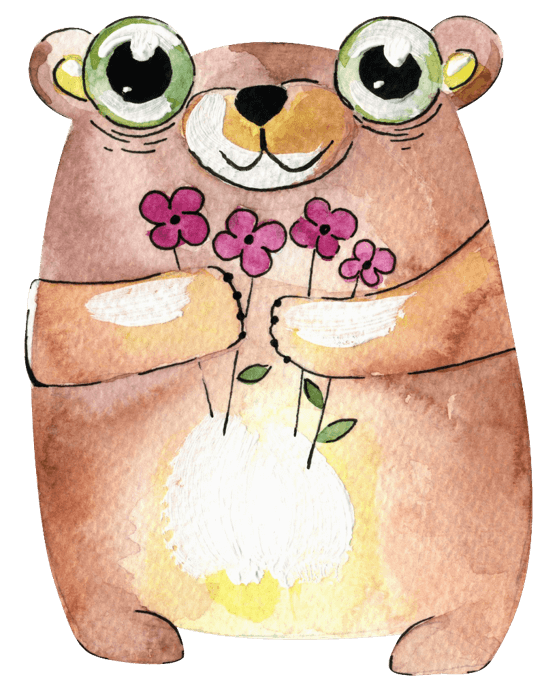 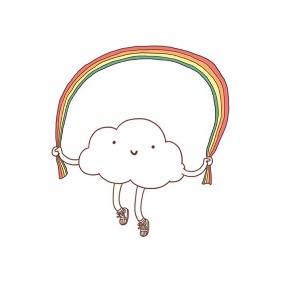 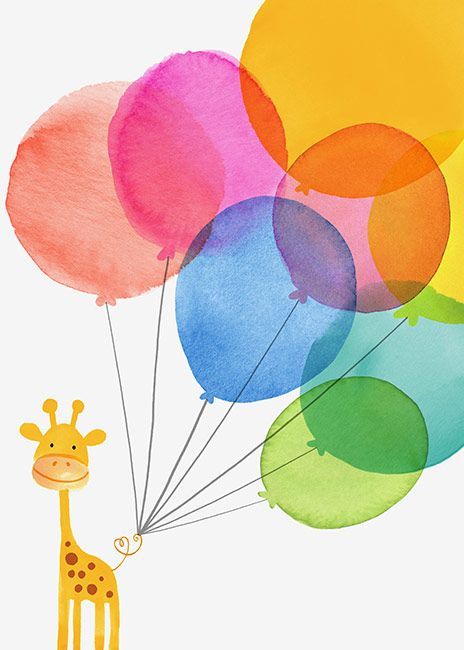 Chúc con học tốt!
[Speaker Notes: Nhóm KTUTS thiết kế]